GRUPO 8 - TRAZOS
Laura Taborro |  S.A.|  N.D.
[Speaker Notes: Google search:]
OBJETIVOS DE LA CAMPAÑA
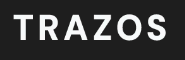 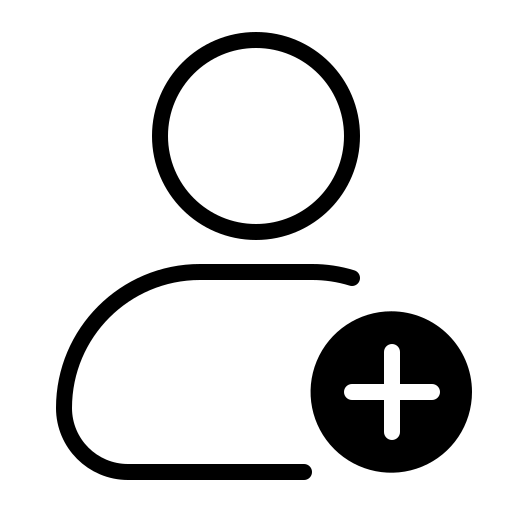 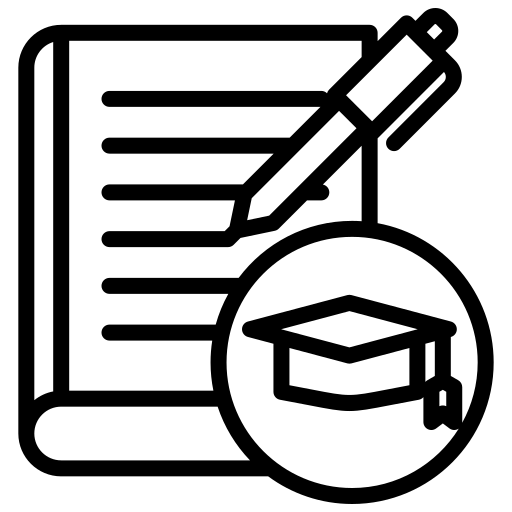 750 MATRÍCULAS
5.000 LEADS
Incrementar un 50% las matriculaciones totales

Conseguir un 60% de matrículas online y un 40% de matrículas presenciales

Optimizar CPL por debajo de 60€
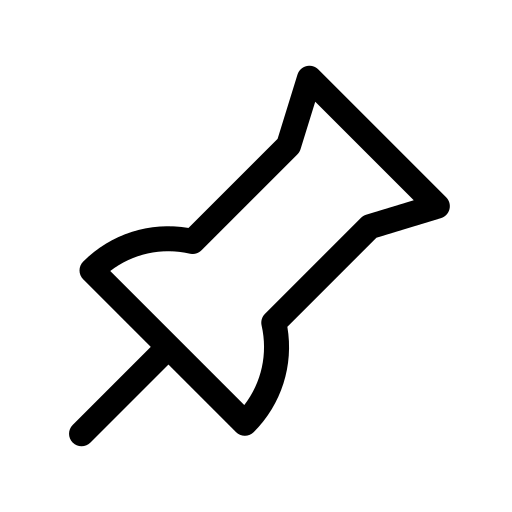 PRESENCIAL
PRESENCIAL
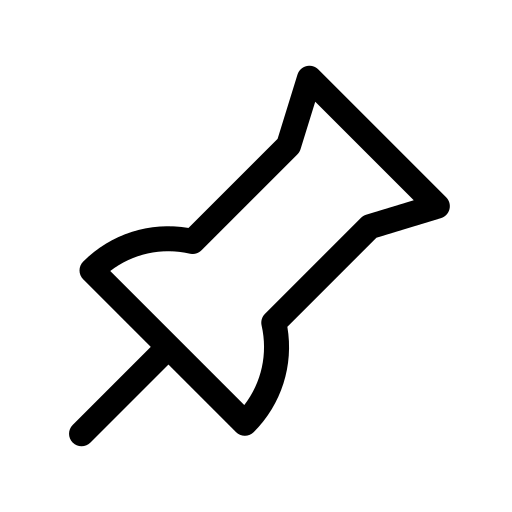 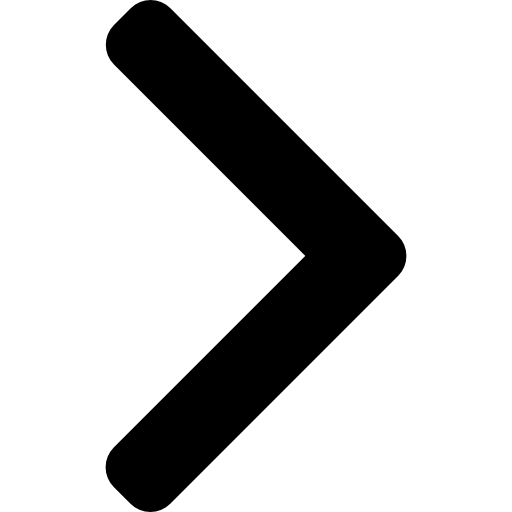 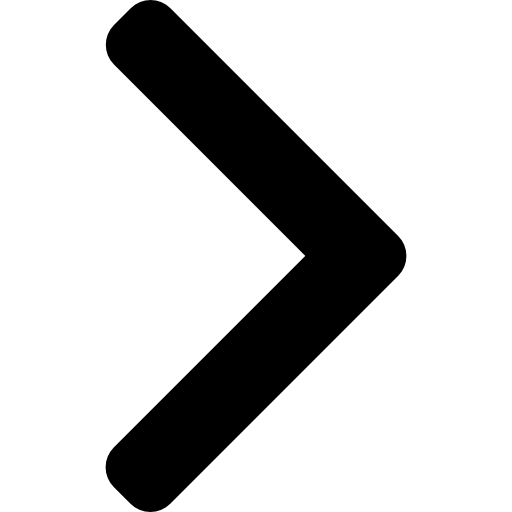 2.000 leads
300 matrículas
ONLINE
ONLINE
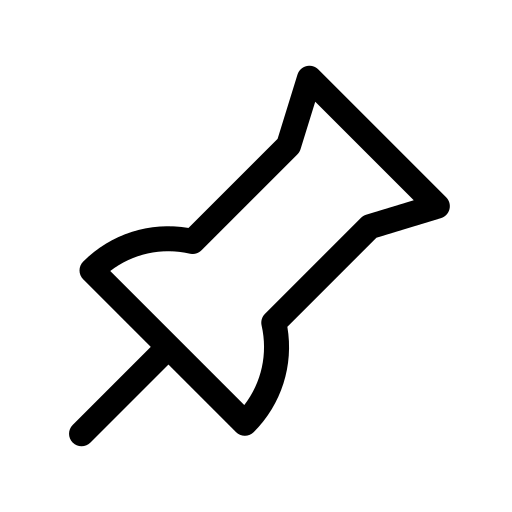 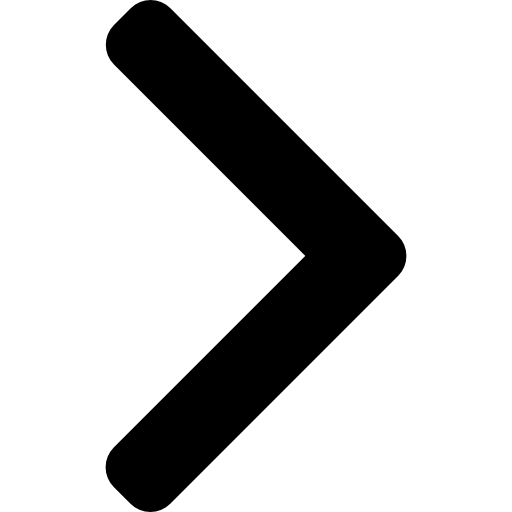 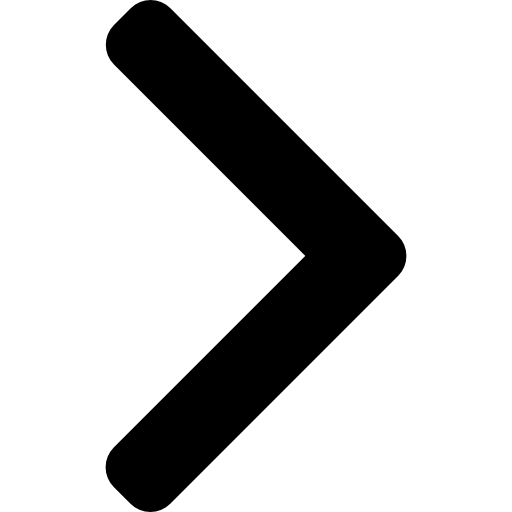 3.000 leads
450 matrículas
PRESUPUESTO PLAN DE MEDIOS: 280.000€
Objetivos de la campaña
PROGRAMAS OBJETIVO
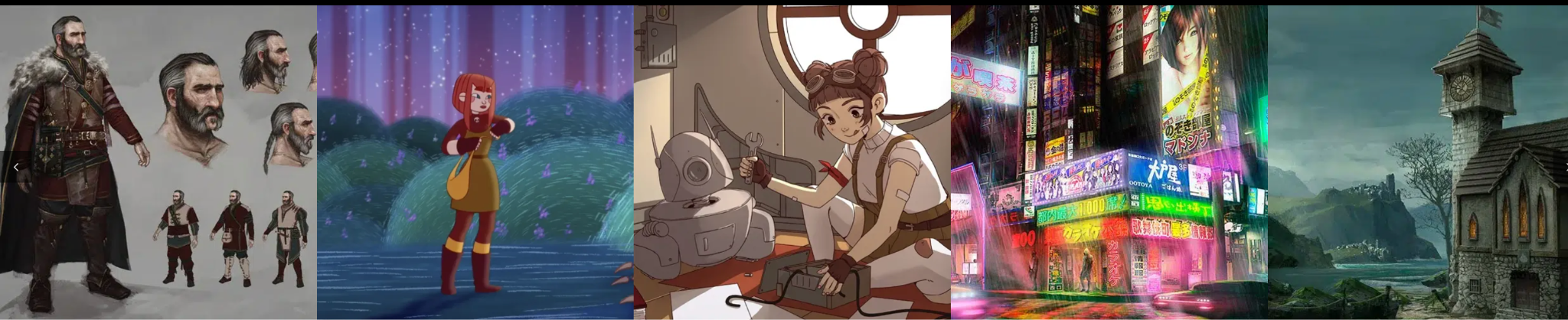 Captación de leads para los siguientes programas formativos:

* Máster Superior en Diseño Visual (Presencial y Online)

* Master en Arte Digital (Presencial y Online)
> ENLACE DIRECTO a la tabla de visualización de todos los PROGRAMAS FORMATIVOS
Análisis de Objetivos
[Speaker Notes: Máster Superior en Diseño Visual (presencial y online)
Máster en Arte Digital (presencial y online).]
BUYER PERSONA
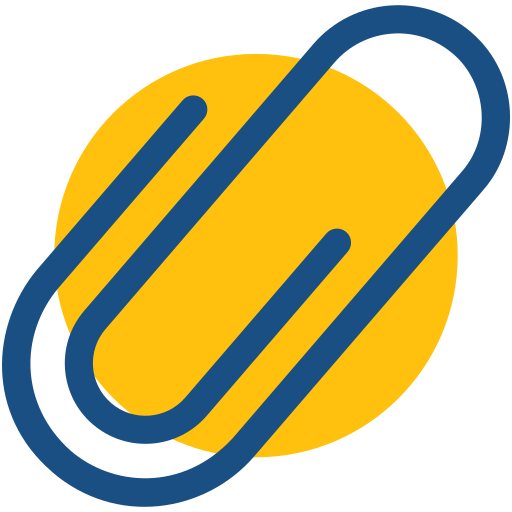 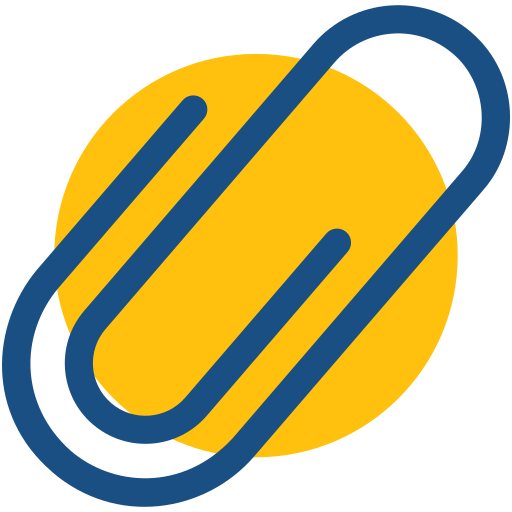 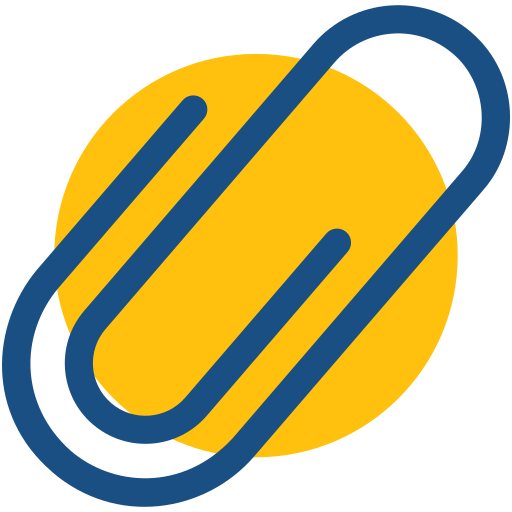 CURSO
CARRERA
MASTER
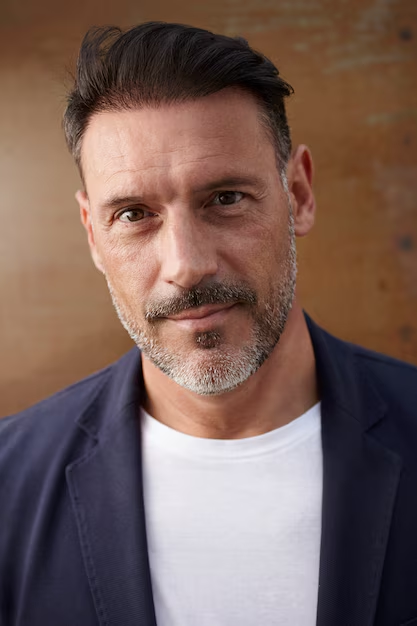 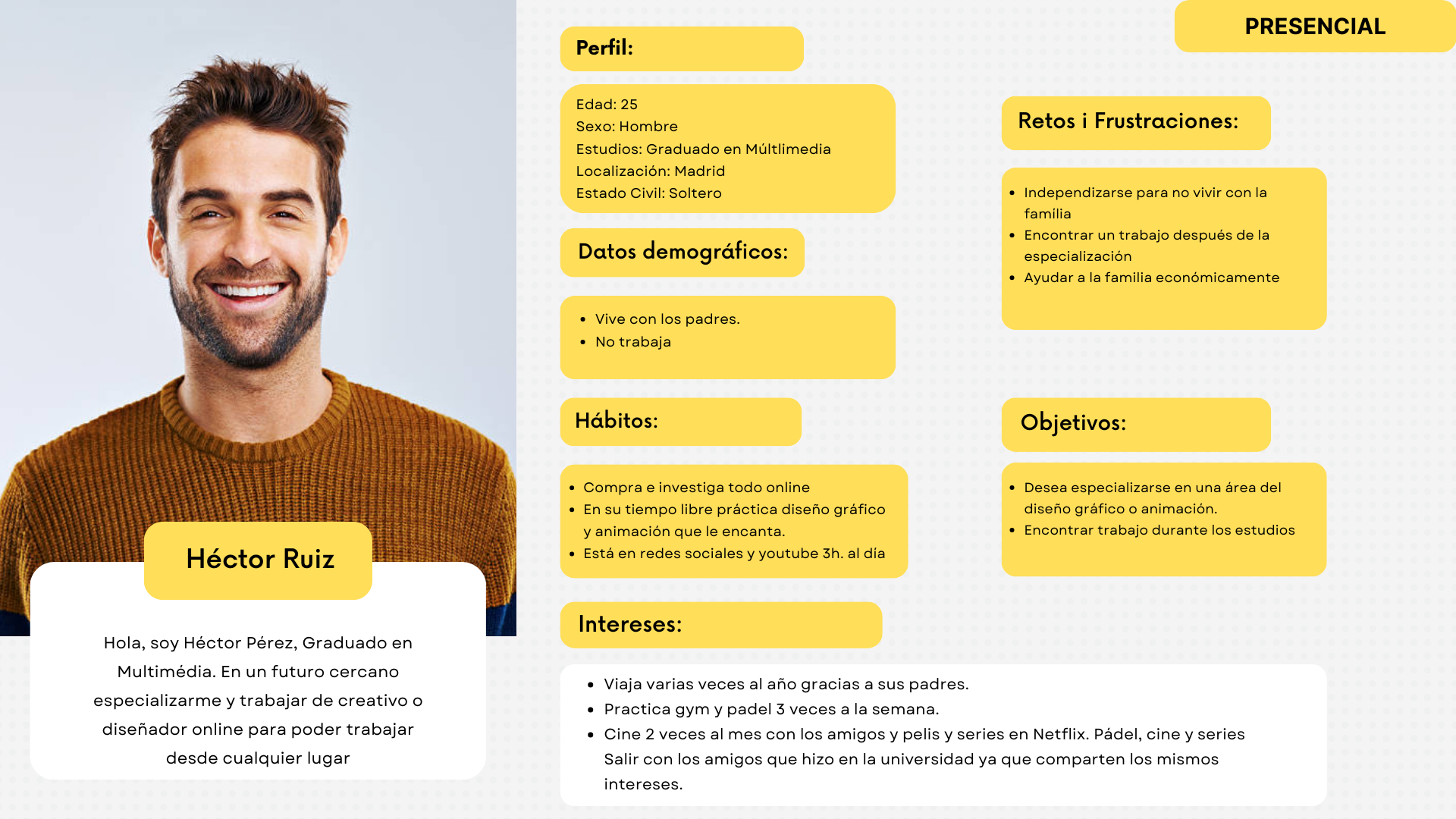 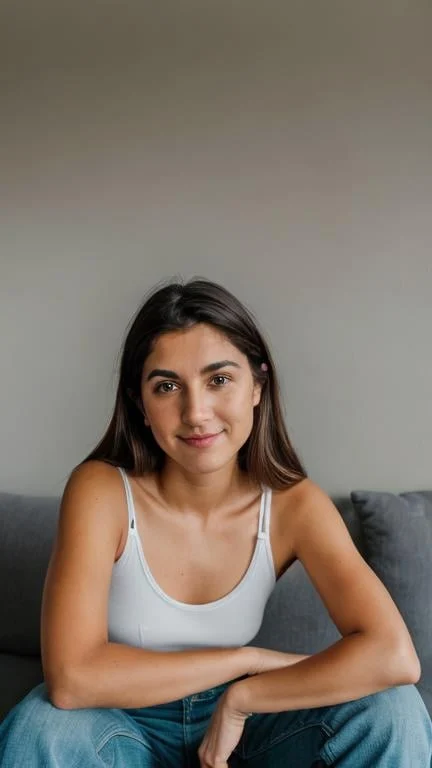 Aina Soler
Álvaro Beltrán
Héctor Ruiz
Retos: Encontrar trabajo en el sector creativo y perfeccionar sus habilidades en artes visuales.
Intereses: Artes visuales, animación y manga.
Trayectoria profesional: Quiere ser diseñadora y busca una escuela de diseño reconocida para vivir de su pasión.
Retos: Mantenerse actualizado en su campo con tiempo limitado y mejorar su red de contactos en el sector audiovisual.

Intereses: Innovarse con los mejores profesionales del sector de las artes visuales.

Trayectoria profesional: Ampliar cartera de clientes y mejorar reputación, buscando formación de calidad y actualizada en una escuela innovadora.
Retos: Especializarse en diseño gráfico y animación.

Intereses: Dibujos animados de los 90.

Trayectoria profesional: Profunda especialización en diseño gráfico y animación para mejorar perspectivas laborales y realizarse económicamente, buscando una escuela innovadora y bien posicionada en Madrid.
Buyer Persona
ÓPTICO DE LA CAMPAÑA
SEP
ENE
FEB
MAR
ABR
MAY
JUN
JUL
AGO
OCT
NOV
DIC
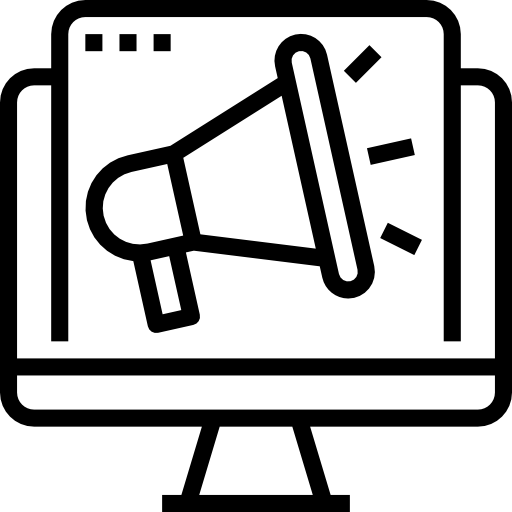 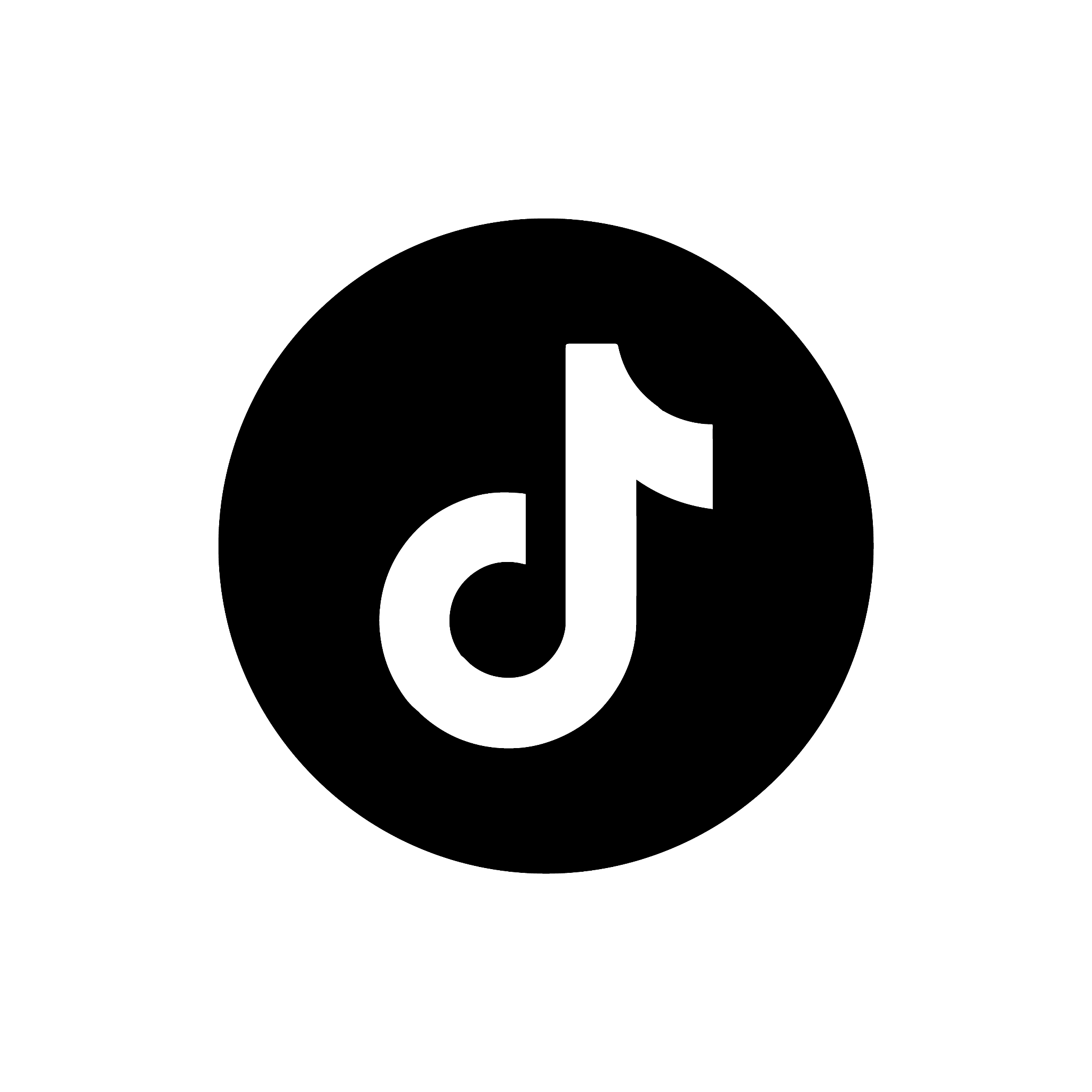 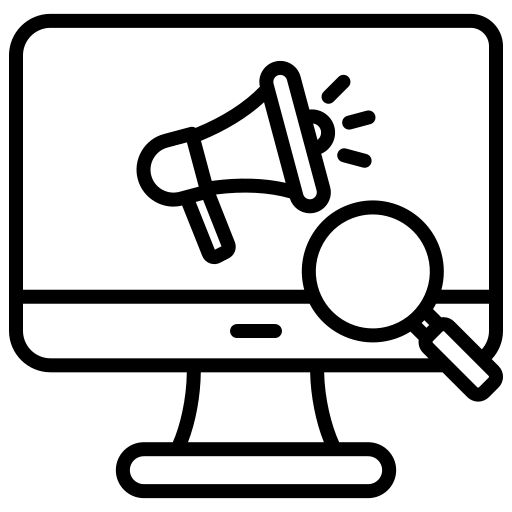 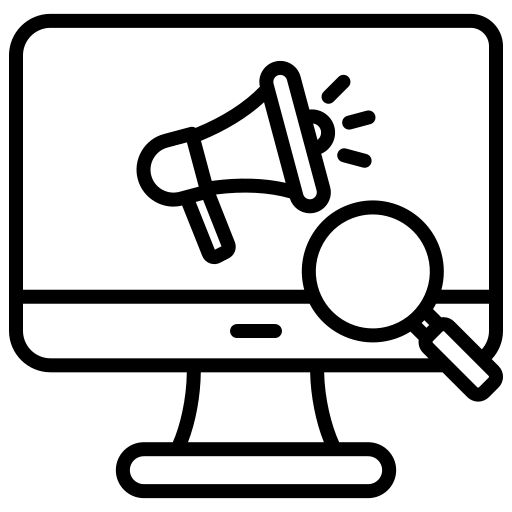 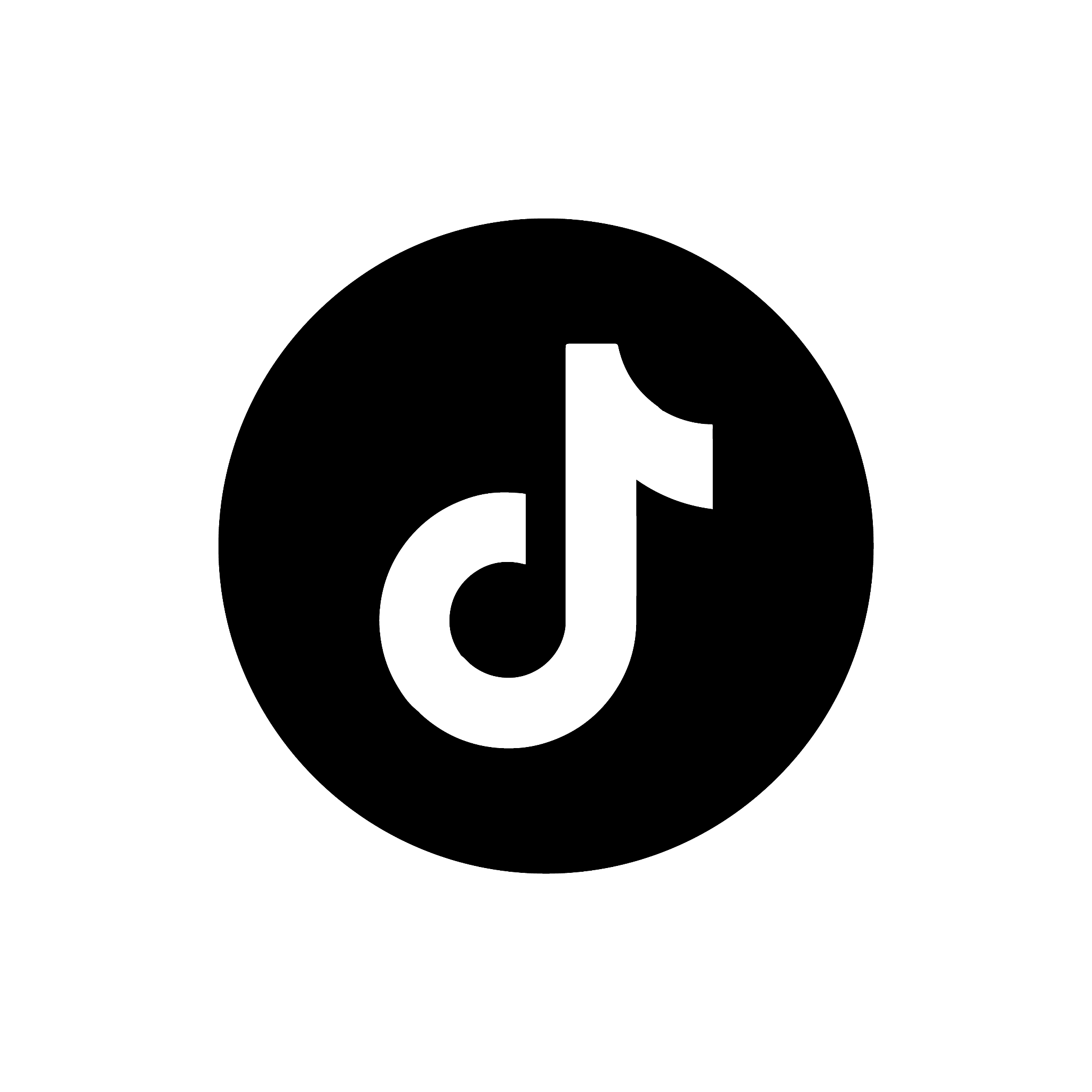 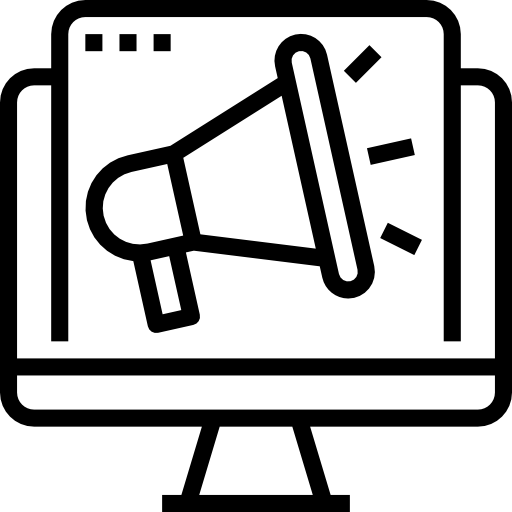 SEARCH
MEDIOS
PROGRAMÁTICO
TIK TOK
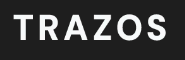 84.000€
53.200€
142.000€
280.000€
INVERSIÓN
1.568
2.170
1.333
5.071
LEADS
138
284
349
770
MATRÍCULAS
CPL
55€
Óptico de la campaña
[Speaker Notes: Mas matricoulaciones en Marzo y Octubre.]
ESTRATEGIA FULL FUNNEL
Awareness
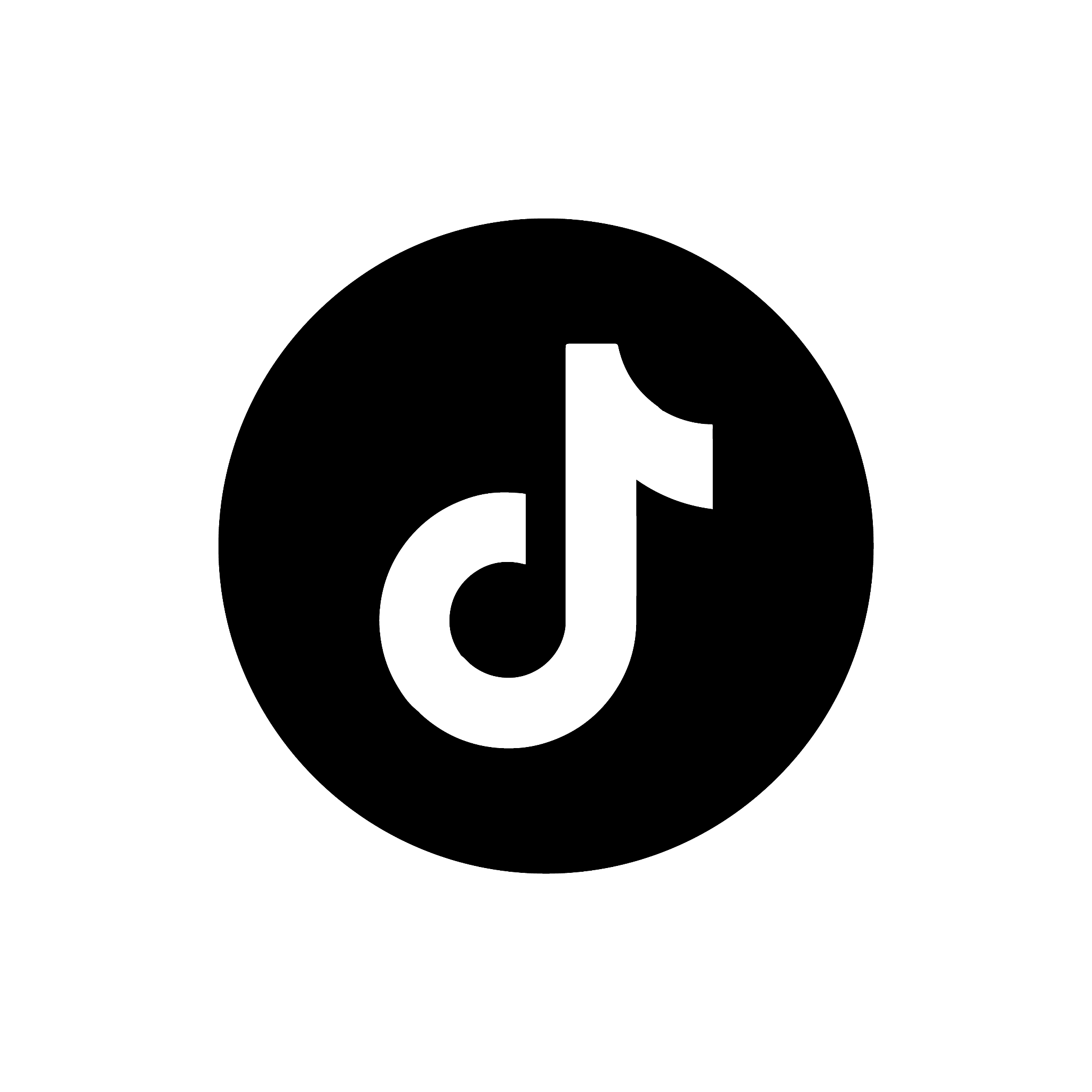 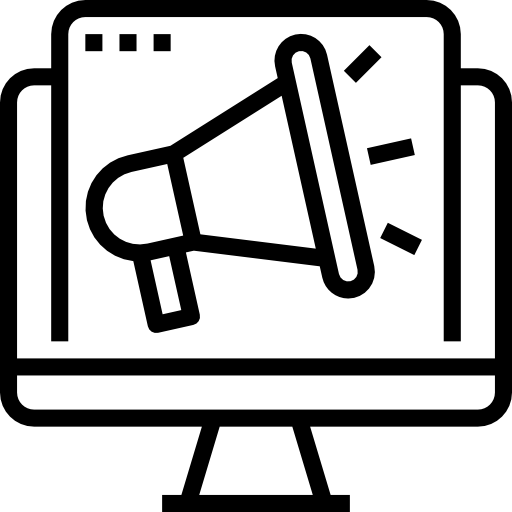 PROGRAMÁTICA
TIKTOK
Consideration
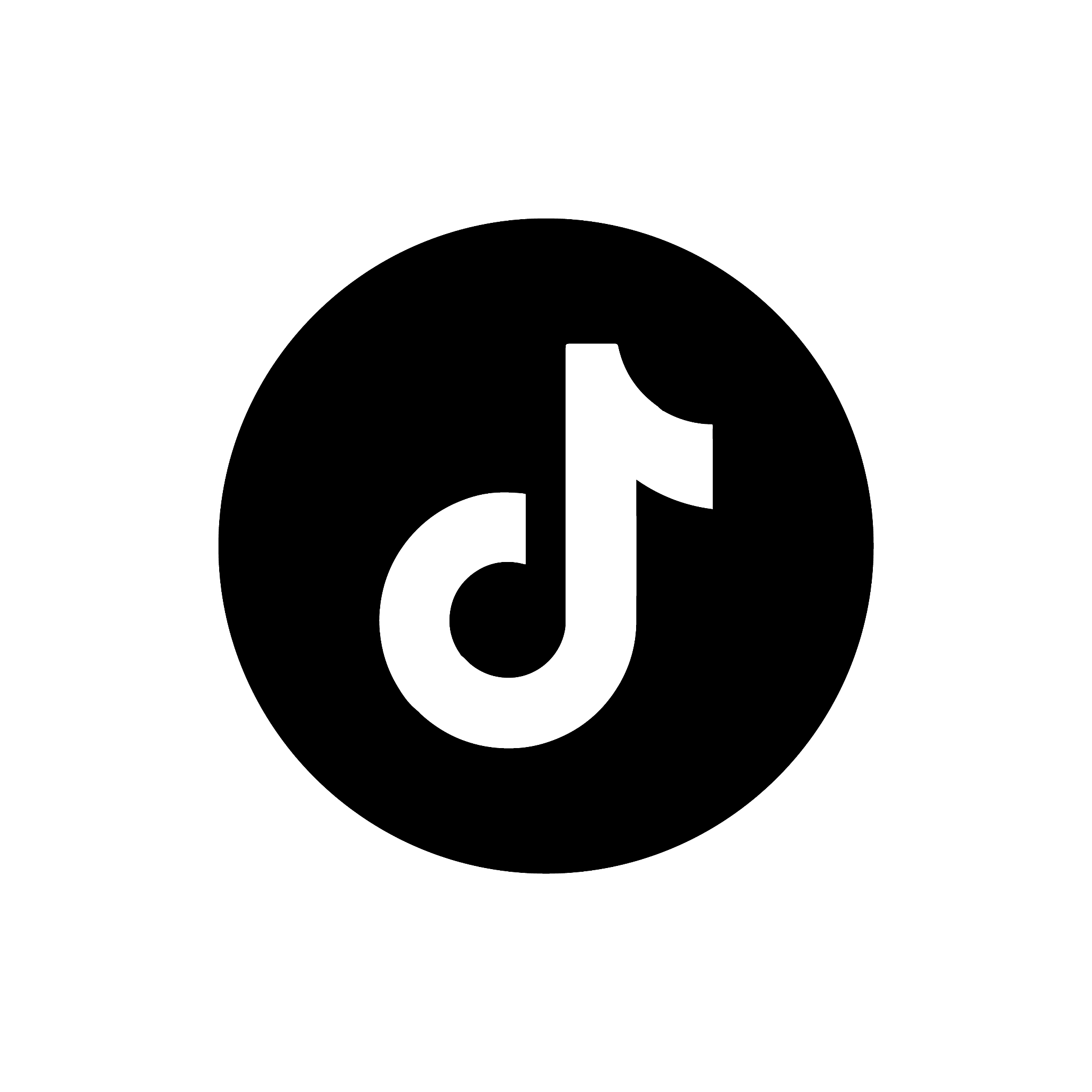 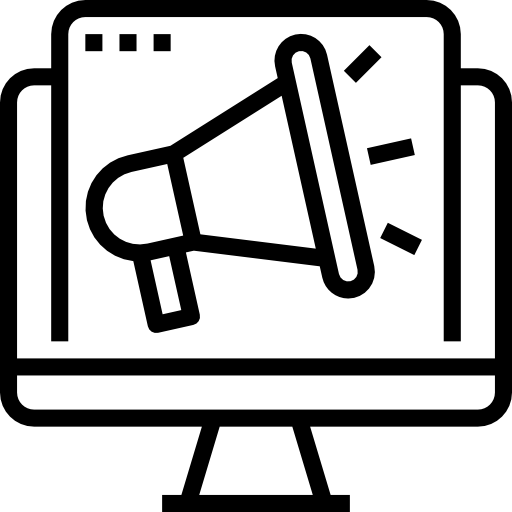 TIKTOK
PROGRAMÁTICA
Purchase
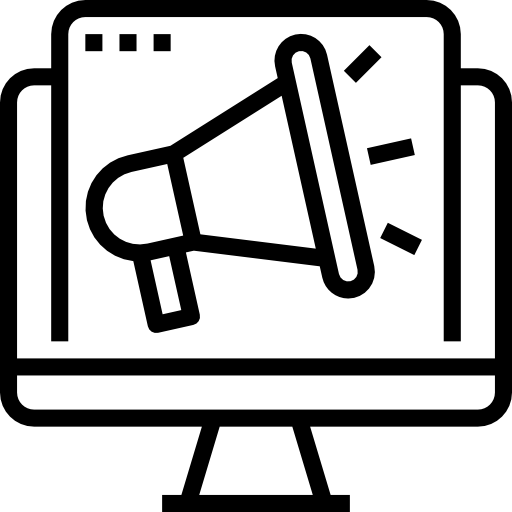 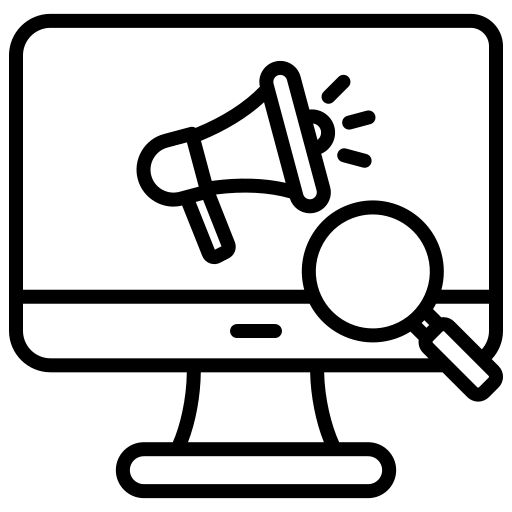 SEARCH
PROGRAMÁTICA
Estrategia Full Funnel
BUYER PERSONA - TOUCHPOINTS
AWARENESS
CONSIDERATION
CONVERSIÓN A LEAD
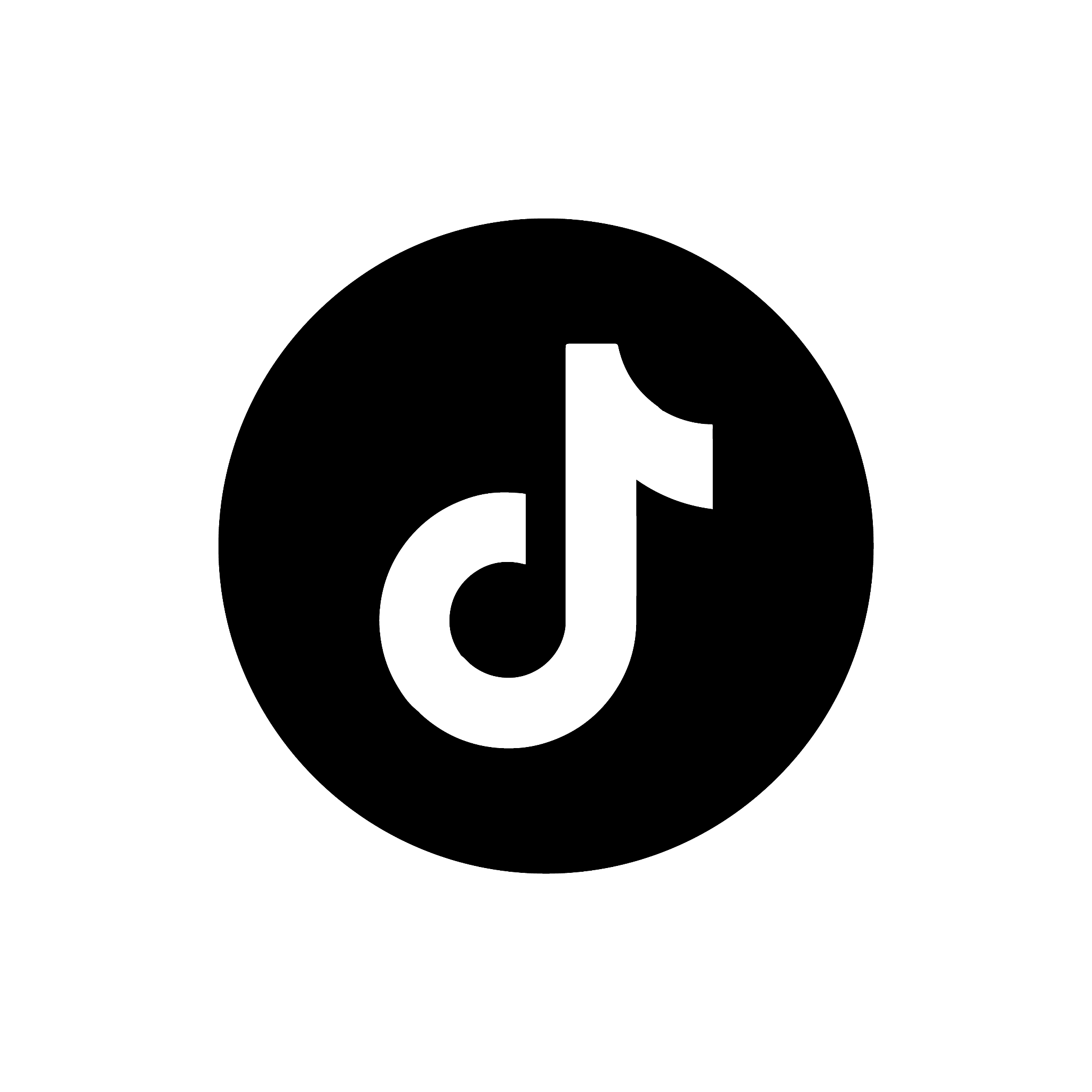 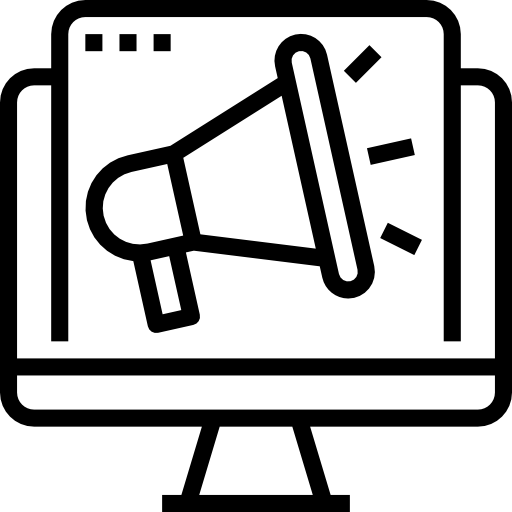 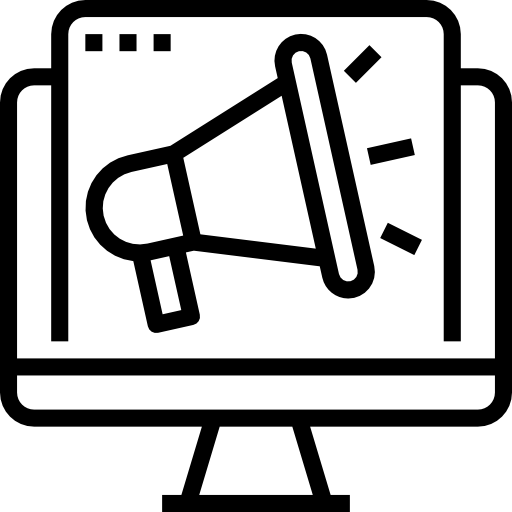 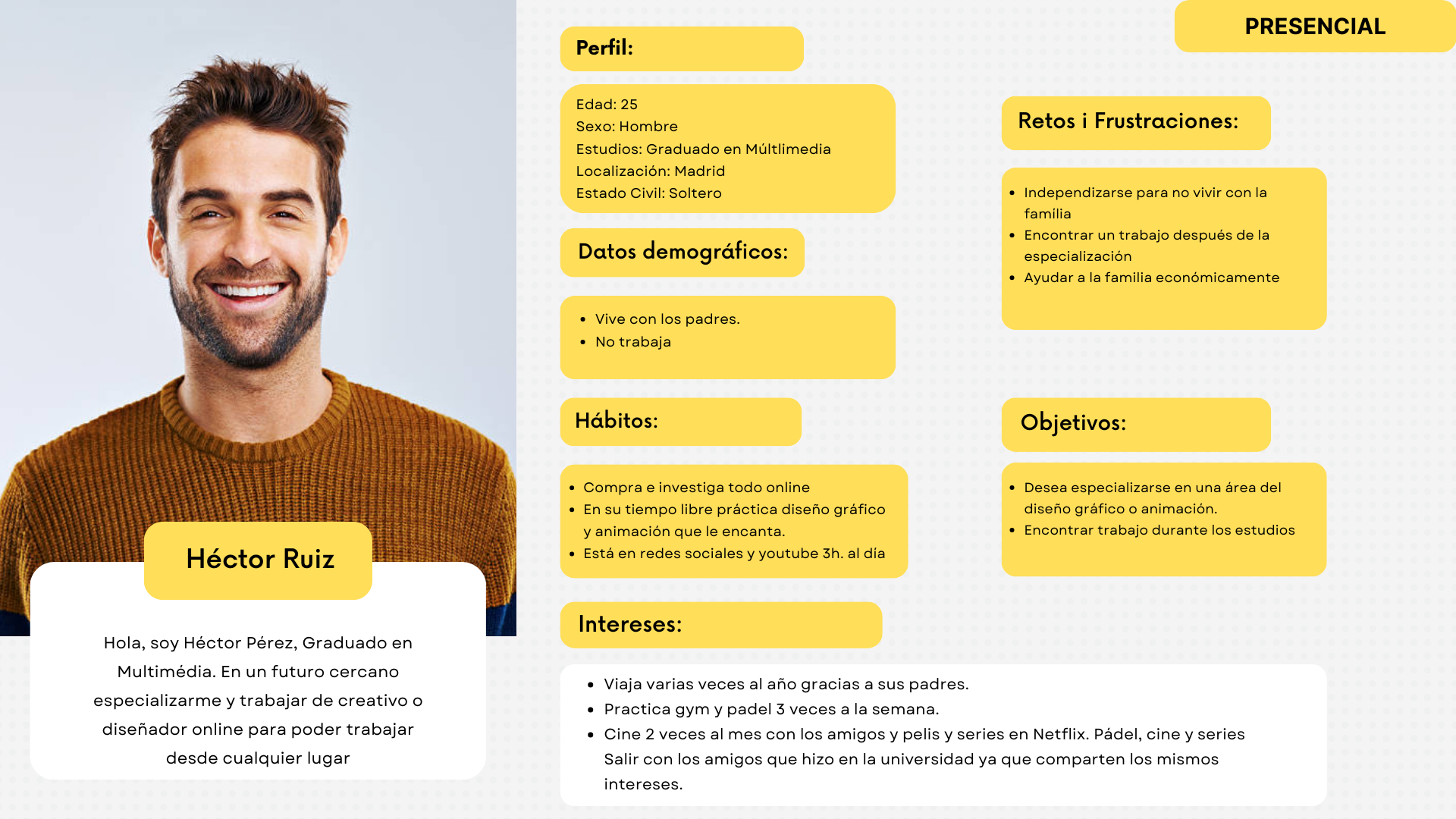 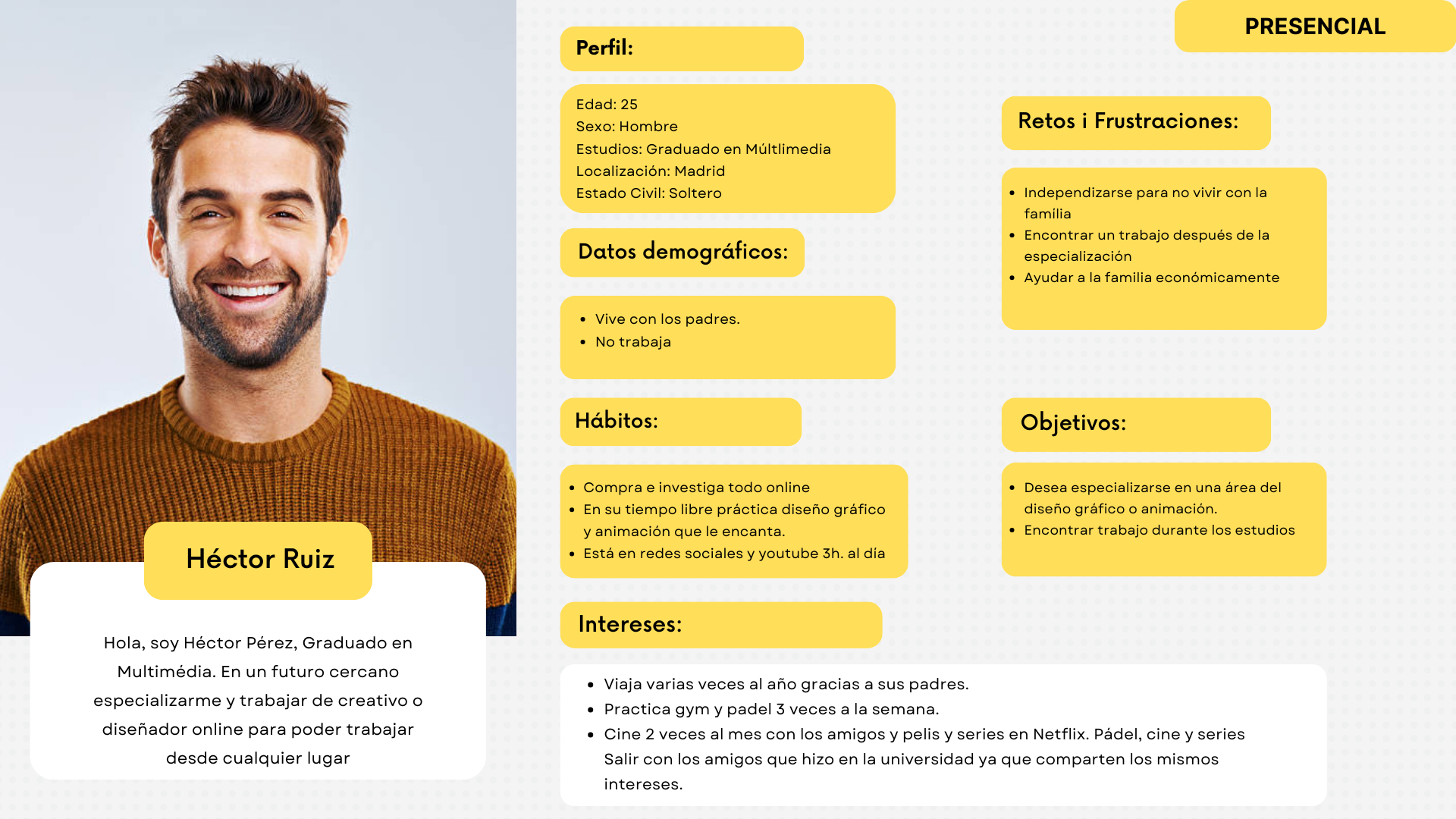 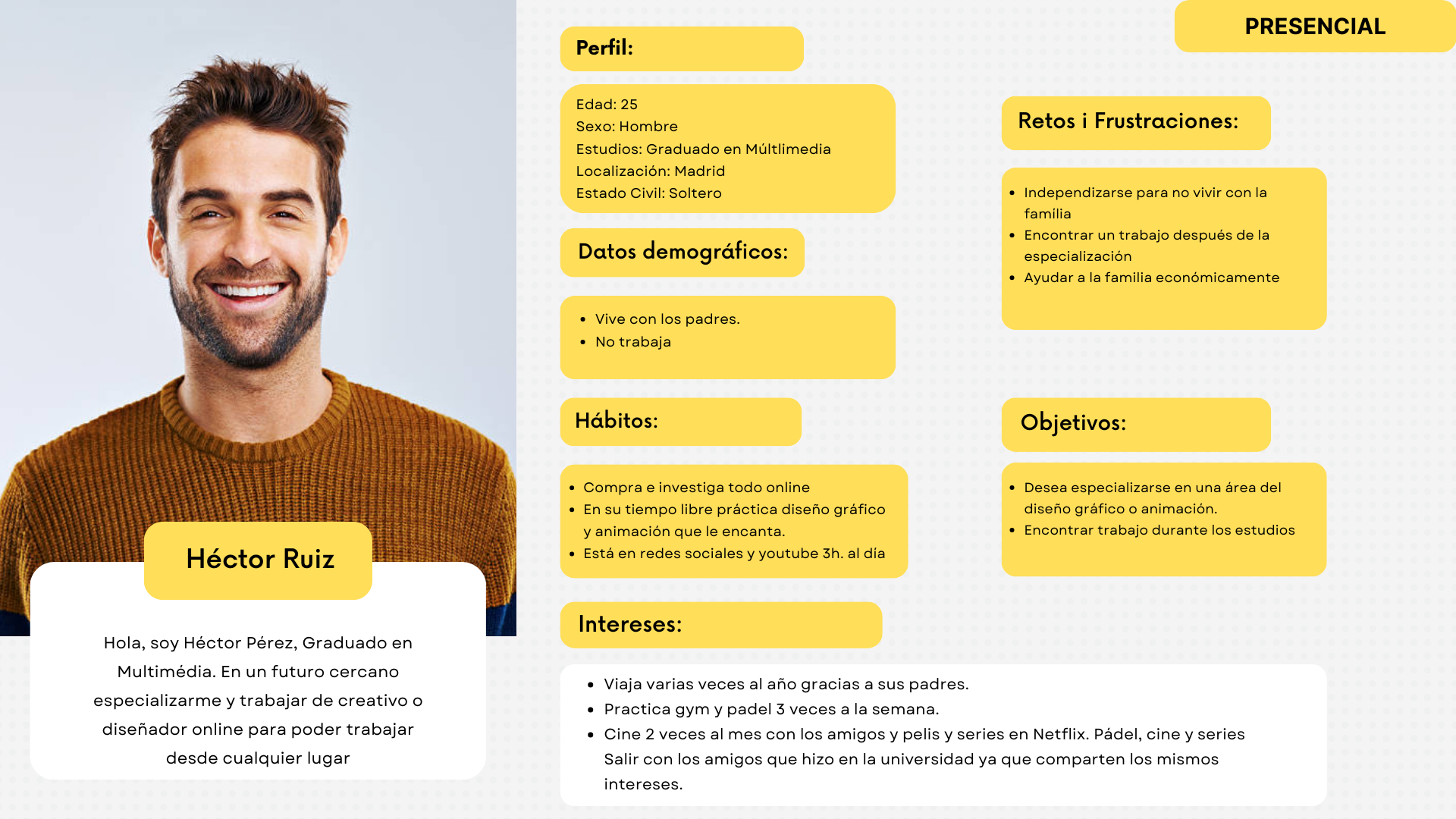 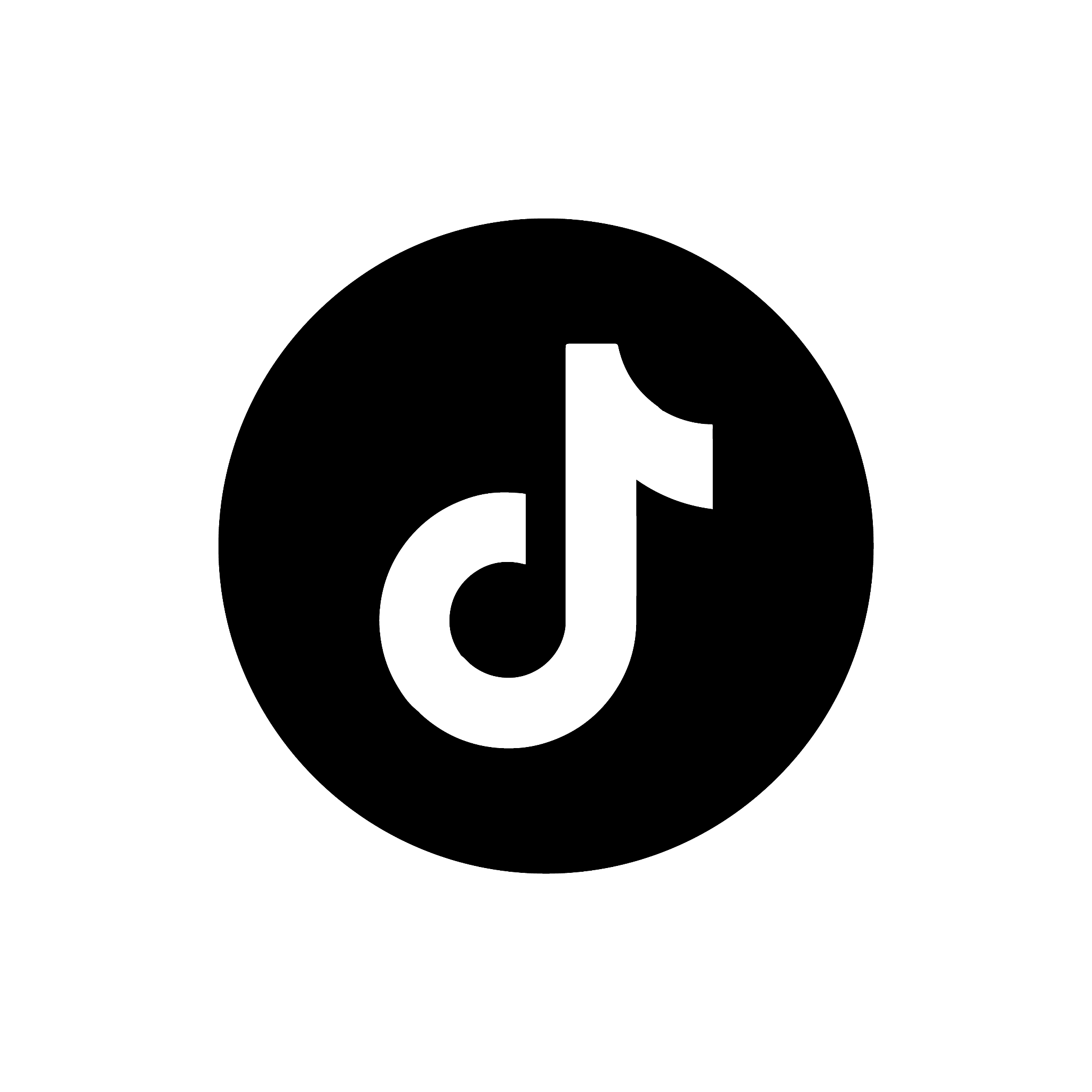 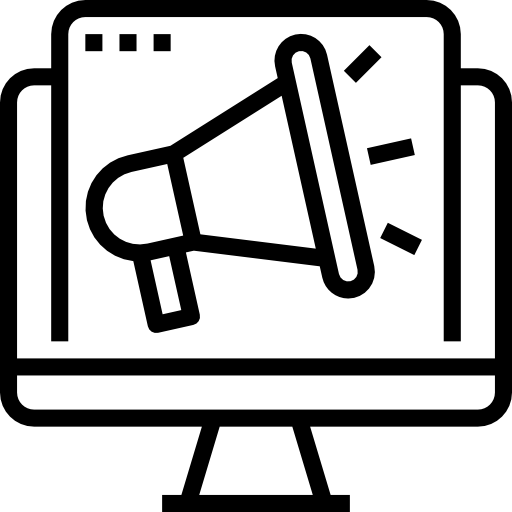 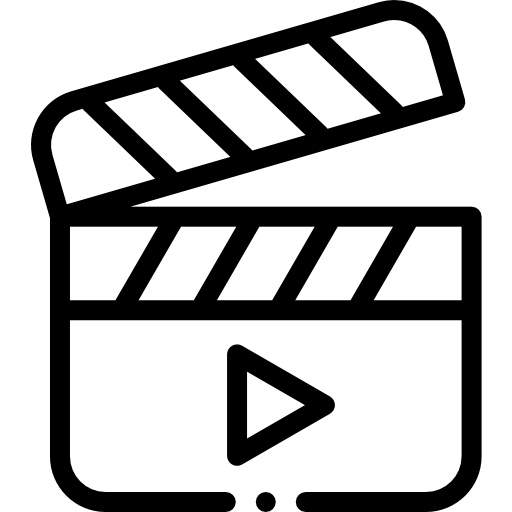 Google Search Ads: Puja por términos como "máster en animación" o "diseño gráfico avanzado", maximizando las conversiones para aquellos que han buscado especialización en este campo.
Programática: Anuncios con urgencia de inscripción o descuentos limitados, específicamente dirigidos a usuarios que completaron el formulario o asistieron a webinars.
Tiktok Ads: Mostrar videos sobre el valor de actualizarse profesionalmente en el campo del arte digital, con un enfoque en flexibilidad de horarios.

Programática: Anuncios dirigidos a profesionales senior con alto poder adquisitivo, interesados en el aprendizaje continuo.
TikTok Ads: Retargeting con videos más detallados sobre los beneficios de estudiar en Trazos, enfocándose en las salidas profesionales del máster.

Programática: Anuncios que ofrezcan guías gratuitas sobre diseño gráfico y animación, para nutrir el interés.
Touchpoints a medir por cada buyer persona
CAMPAÑA DE PROGRAMÁTICA
ESTRATEGIA
NOTORIEDAD DE MARCA
Una de las principales ventajas de la programática es poder identificar y targetizar audiencias en tiempo real. Así podemos construir clusters de individuos con mayor probabilidad de estar interesados en TRAZOS en base a su comportamiento e intereses.
Incrementar el alcance para generar volumen
Entorno premium con máxima eficiencia en el coste.
Mensaje con contenido de excelencia.
AWARENESS

PROSPECTING
VIDEO
RETARGETING
CAPTACIÓN DE CLIENTES
Cualificación de los nuevos usuarios modulando frecuencia de impacto.
Generar tráfico cualificado para solicitar de información.
Generación de nuevas matriculaciones.
DISPLAY
LEAD
Campaña Programática
[Speaker Notes: Resumen de Segmentación para el ejemplo del master in Digital Art presencial: 
Ubicación:
España
Idiomas:
Español
Edades:
18-24 años
25-34 años
35-44 años
45-54 años
Poder Adquisitivo:
Alto poder adquisitivo
Descripción de la Campaña
Objetivo de la Campaña
El objetivo principal de esta campaña es alcanzar a una audiencia en España que hable español y tenga un alto poder adquisitivo. La campaña está diseñada para captar la atención de varias franjas etarias, abarcando desde jóvenes adultos hasta adultos de mediana edad.
Público Objetivo
Ubicación Geográfica: La campaña está dirigida exclusivamente a usuarios en España, lo cual permite una mejor adaptación del contenido a la cultura y el contexto local.
Idioma: Al estar en español, la campaña se asegura de comunicarse de manera efectiva con su audiencia, eliminando barreras lingüísticas.
Rango de Edad: La campaña se segmenta en cuatro grupos de edad:
18-24 años: Jóvenes adultos, posiblemente estudiantes universitarios o recién graduados.
25-34 años: Profesionales jóvenes y parejas jóvenes.
35-44 años: Adultos en su carrera media y posiblemente con familias jóvenes.
45-54 años: Adultos establecidos, con hijos adolescentes o universitarios.
Poder Adquisitivo: El enfoque en usuarios con un alto poder adquisitivo sugiere que los productos o servicios promocionados son de gama media-alta o alta, dirigidos a consumidores con una mayor capacidad de gasto. 

Público Objetivo
Ubicación Geográfica: Usuarios ubicados en España.
Idioma: Español.
Rango de Edad: Segmentado en cuatro grupos etarios, desde jóvenes adultos hasta adultos de mediana edad.
Poder Adquisitivo: Enfocado en usuarios con alto poder adquisitivo, sugiriendo productos o servicios de gama media-alta o alta.
Intereses:
Educación: Interés en contenido educativo.
Arte Digital: Interés en arte digital y tecnologías creativas.
Comportamientos:
Interactúan con contenido relacionado con la cultura y la educación.
Tienen un comportamiento activo en temas tecnológicos.
Muestran interés en el arte, la tecnología y la educación combinados.
Participan en hashtags y temas específicos como #diseñográfico, #diseñomultimedia, #diseños, #diseño3d, #diseñografico.]
CAMPAÑA DE PROGRAMÁTICA
AUDIENCIAS
PERFIL
INTERESES
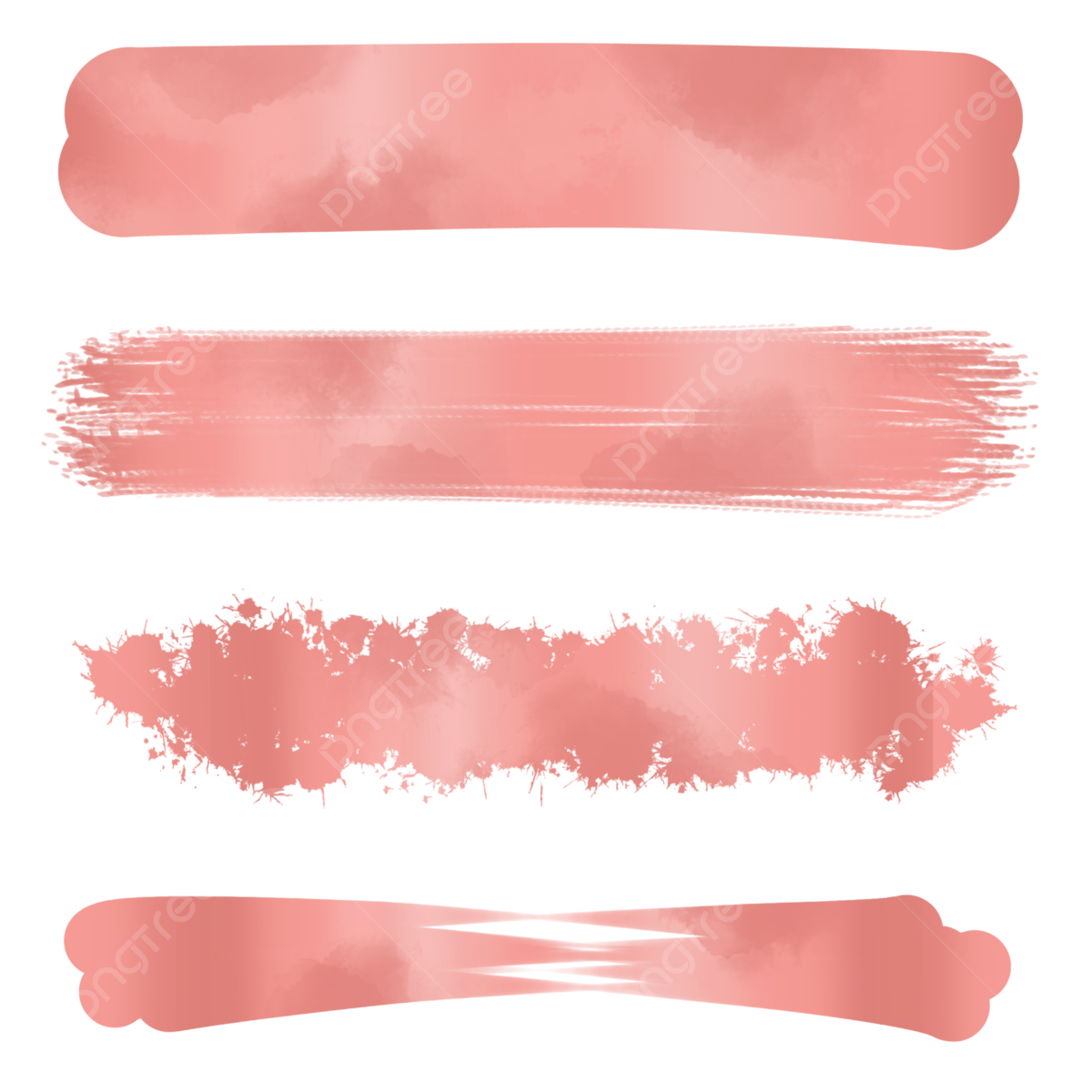 RECIÉN GRADUADOS. 18 a 26 años. Quieren seguir formándose para conseguir su primer empleo.
ARTE Y TECNOLOGÍA
TENDENCIAS DE DISEÑO Y COMPOSICIÓN
MEJORAR EN SU TRABAJO. De 26 a 30 años. Quieren especializarse en su en su campo de trabajo.
EDUCACIÓN EN DISEÑO GRÁFICO. MOTION GRAPHICS E ILUSTRACIÓN
CAMBIO DE RUMBO.  De 30 a 45 años. Personas que quieren cambiar de trabajo y buscan nuevas oportunidades
PREFERENCIAS DISPOSITIVO
MÓVIL, LAPTOP Y TABLET. Igualmente PC, preferiblemente macOS.
NUEVAS APTITUDES.Recreacional. Gusto por aprender nuevas aptitudes en el campo del arte.
Campaña Programática
[Speaker Notes: Resumen de Segmentación para el ejemplo del master in Digital Art presencial: 
Ubicación:
España
Idiomas:
Español
Edades:
18-24 años
25-34 años
35-44 años
45-54 años
Poder Adquisitivo:
Alto poder adquisitivo
Descripción de la Campaña
Objetivo de la Campaña
El objetivo principal de esta campaña es alcanzar a una audiencia en España que hable español y tenga un alto poder adquisitivo. La campaña está diseñada para captar la atención de varias franjas etarias, abarcando desde jóvenes adultos hasta adultos de mediana edad.
Público Objetivo
Ubicación Geográfica: La campaña está dirigida exclusivamente a usuarios en España, lo cual permite una mejor adaptación del contenido a la cultura y el contexto local.
Idioma: Al estar en español, la campaña se asegura de comunicarse de manera efectiva con su audiencia, eliminando barreras lingüísticas.
Rango de Edad: La campaña se segmenta en cuatro grupos de edad:
18-24 años: Jóvenes adultos, posiblemente estudiantes universitarios o recién graduados.
25-34 años: Profesionales jóvenes y parejas jóvenes.
35-44 años: Adultos en su carrera media y posiblemente con familias jóvenes.
45-54 años: Adultos establecidos, con hijos adolescentes o universitarios.
Poder Adquisitivo: El enfoque en usuarios con un alto poder adquisitivo sugiere que los productos o servicios promocionados son de gama media-alta o alta, dirigidos a consumidores con una mayor capacidad de gasto. 

Público Objetivo
Ubicación Geográfica: Usuarios ubicados en España.
Idioma: Español.
Rango de Edad: Segmentado en cuatro grupos etarios, desde jóvenes adultos hasta adultos de mediana edad.
Poder Adquisitivo: Enfocado en usuarios con alto poder adquisitivo, sugiriendo productos o servicios de gama media-alta o alta.
Intereses:
Educación: Interés en contenido educativo.
Arte Digital: Interés en arte digital y tecnologías creativas.
Comportamientos:
Interactúan con contenido relacionado con la cultura y la educación.
Tienen un comportamiento activo en temas tecnológicos.
Muestran interés en el arte, la tecnología y la educación combinados.
Participan en hashtags y temas específicos como #diseñográfico, #diseñomultimedia, #diseños, #diseño3d, #diseñografico.]
CAMPAÑA DE PROGRAMÁTICA
ESTRUCTURA DE LA DATA
Combinaremos diferentes segmentos de data en función del momento en que se encuentre el cliente en el funnel
1ST PARTY DATA
3RD PARTY DATA
2ND PARTY DATA
Usuarios que hayan navegado por sites de arte, educación, diseño gráfico, ilustración y contenidos afines.

Usuarios que en ese momento estén navegando por sites con contenido de cultura, arte, diseño, educación, últimas tendencias.
Descubriremos nuevos territorios gracias al cruce con nuestra Data.
Usuarios que hayan navegado por nuestro sitio o hayan interactuado con nuestras campañas

Usuarios que hayan solicitado información previamente.
Campaña Programática
[Speaker Notes: Resumen de Segmentación para el ejemplo del master in Digital Art presencial: 
Ubicación:
España
Idiomas:
Español
Edades:
18-24 años
25-34 años
35-44 años
45-54 años
Poder Adquisitivo:
Alto poder adquisitivo
Descripción de la Campaña
Objetivo de la Campaña
El objetivo principal de esta campaña es alcanzar a una audiencia en España que hable español y tenga un alto poder adquisitivo. La campaña está diseñada para captar la atención de varias franjas etarias, abarcando desde jóvenes adultos hasta adultos de mediana edad.
Público Objetivo
Ubicación Geográfica: La campaña está dirigida exclusivamente a usuarios en España, lo cual permite una mejor adaptación del contenido a la cultura y el contexto local.
Idioma: Al estar en español, la campaña se asegura de comunicarse de manera efectiva con su audiencia, eliminando barreras lingüísticas.
Rango de Edad: La campaña se segmenta en cuatro grupos de edad:
18-24 años: Jóvenes adultos, posiblemente estudiantes universitarios o recién graduados.
25-34 años: Profesionales jóvenes y parejas jóvenes.
35-44 años: Adultos en su carrera media y posiblemente con familias jóvenes.
45-54 años: Adultos establecidos, con hijos adolescentes o universitarios.
Poder Adquisitivo: El enfoque en usuarios con un alto poder adquisitivo sugiere que los productos o servicios promocionados son de gama media-alta o alta, dirigidos a consumidores con una mayor capacidad de gasto. 

Público Objetivo
Ubicación Geográfica: Usuarios ubicados en España.
Idioma: Español.
Rango de Edad: Segmentado en cuatro grupos etarios, desde jóvenes adultos hasta adultos de mediana edad.
Poder Adquisitivo: Enfocado en usuarios con alto poder adquisitivo, sugiriendo productos o servicios de gama media-alta o alta.
Intereses:
Educación: Interés en contenido educativo.
Arte Digital: Interés en arte digital y tecnologías creativas.
Comportamientos:
Interactúan con contenido relacionado con la cultura y la educación.
Tienen un comportamiento activo en temas tecnológicos.
Muestran interés en el arte, la tecnología y la educación combinados.
Participan en hashtags y temas específicos como #diseñográfico, #diseñomultimedia, #diseños, #diseño3d, #diseñografico.]
CAMPAÑA DE PROGRAMÁTICA
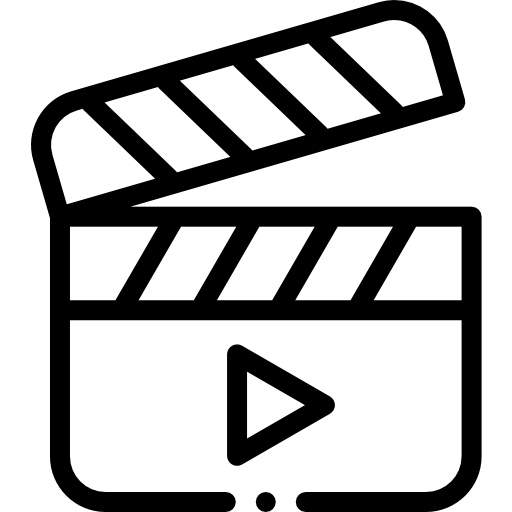 Los anuncios de video se enfocarán sobre todo en canales como YOUTUBE o TWITCH.

Los anuncios de display se publicarán en entornos específicos a través de una estrategia de inventario con publishers y sites premiums a través de CRITEO.
Awareness
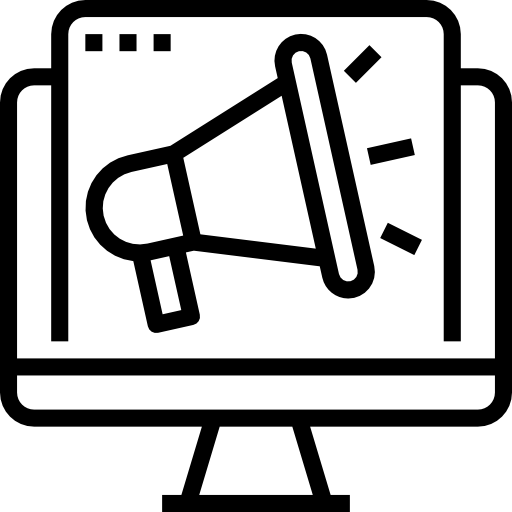 Consideration
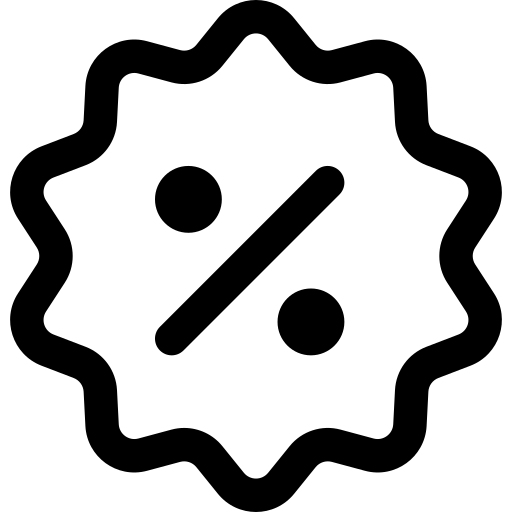 Purchase
DISPLAY PROMOCIONAL
DISPLAY
OFERTA
VIDEO
Standard IAB

Admisiones
Standard IAB

Especial Black Friday
Video 15”

PreRoll

Test A/B
Campaña Programática
[Speaker Notes: Resumen de Segmentación para el ejemplo del master in Digital Art presencial: 
Ubicación:
España
Idiomas:
Español
Edades:
18-24 años
25-34 años
35-44 años
45-54 años
Poder Adquisitivo:
Alto poder adquisitivo
Descripción de la Campaña
Objetivo de la Campaña
El objetivo principal de esta campaña es alcanzar a una audiencia en España que hable español y tenga un alto poder adquisitivo. La campaña está diseñada para captar la atención de varias franjas etarias, abarcando desde jóvenes adultos hasta adultos de mediana edad.
Público Objetivo
Ubicación Geográfica: La campaña está dirigida exclusivamente a usuarios en España, lo cual permite una mejor adaptación del contenido a la cultura y el contexto local.
Idioma: Al estar en español, la campaña se asegura de comunicarse de manera efectiva con su audiencia, eliminando barreras lingüísticas.
Rango de Edad: La campaña se segmenta en cuatro grupos de edad:
18-24 años: Jóvenes adultos, posiblemente estudiantes universitarios o recién graduados.
25-34 años: Profesionales jóvenes y parejas jóvenes.
35-44 años: Adultos en su carrera media y posiblemente con familias jóvenes.
45-54 años: Adultos establecidos, con hijos adolescentes o universitarios.
Poder Adquisitivo: El enfoque en usuarios con un alto poder adquisitivo sugiere que los productos o servicios promocionados son de gama media-alta o alta, dirigidos a consumidores con una mayor capacidad de gasto. 

Público Objetivo
Ubicación Geográfica: Usuarios ubicados en España.
Idioma: Español.
Rango de Edad: Segmentado en cuatro grupos etarios, desde jóvenes adultos hasta adultos de mediana edad.
Poder Adquisitivo: Enfocado en usuarios con alto poder adquisitivo, sugiriendo productos o servicios de gama media-alta o alta.
Intereses:
Educación: Interés en contenido educativo.
Arte Digital: Interés en arte digital y tecnologías creativas.
Comportamientos:
Interactúan con contenido relacionado con la cultura y la educación.
Tienen un comportamiento activo en temas tecnológicos.
Muestran interés en el arte, la tecnología y la educación combinados.
Participan en hashtags y temas específicos como #diseñográfico, #diseñomultimedia, #diseños, #diseño3d, #diseñografico.]
CAMPAÑA DE PROGRAMÁTICA
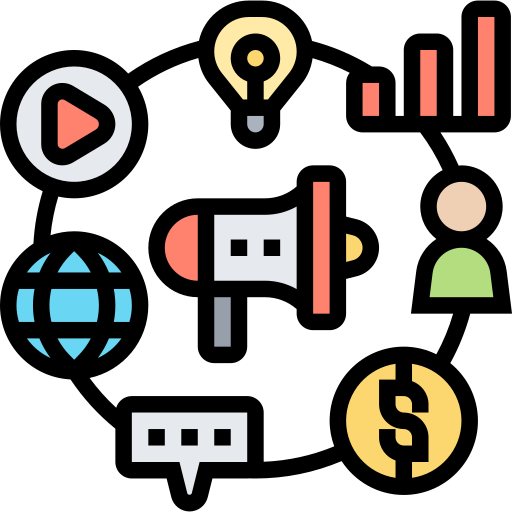 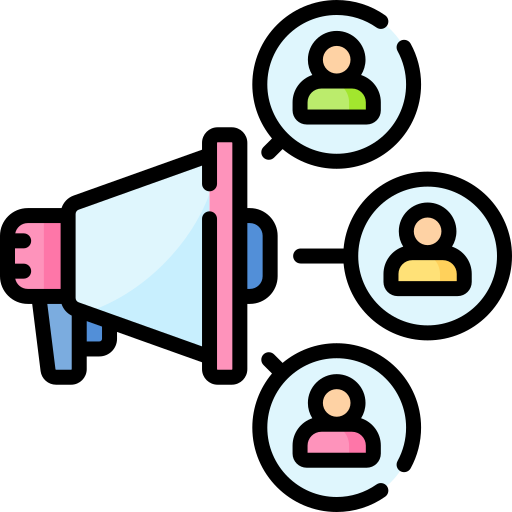 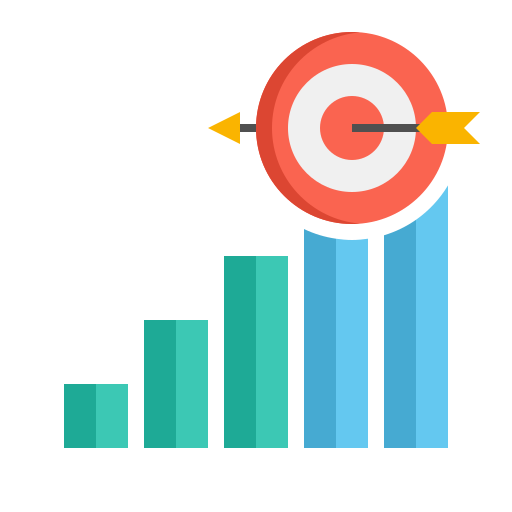 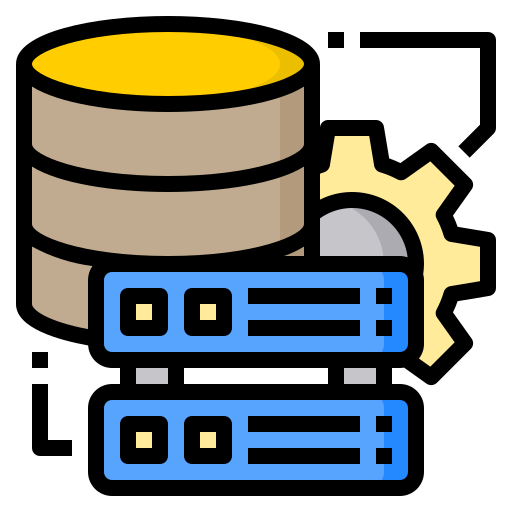 TIPO CAMPAÑA
OBJETIVO
AUDIENCIA
DATA
->Mujeres y hombres de entre 18 y 40 años.

->Interesados en cultura, tecnología, diseño, arte, educación e ilustración.

->Campañas similares de educación
Búsqueda de clientes afines a la oferta formativa

Brand awareness
3RD PARTY DATA

2ND PARTY DATA
PROSPECTING
Impactar a usuarios que se han interesado por nuestra oferta
-> Han navegado por nuestra web

-> Se han interesado las campañas
RETARGETING
1ST PARTY DATA
-> Han solicitado información

-> Han rellenado el formulario de registro
Conversión de leads en formulario de registro
LEAD
1ST PARTY DATA
Campaña Programática
[Speaker Notes: Resumen de Segmentación para el ejemplo del master in Digital Art presencial: 
Ubicación:
España
Idiomas:
Español
Edades:
18-24 años
25-34 años
35-44 años
45-54 años
Poder Adquisitivo:
Alto poder adquisitivo
Descripción de la Campaña
Objetivo de la Campaña
El objetivo principal de esta campaña es alcanzar a una audiencia en España que hable español y tenga un alto poder adquisitivo. La campaña está diseñada para captar la atención de varias franjas etarias, abarcando desde jóvenes adultos hasta adultos de mediana edad.
Público Objetivo
Ubicación Geográfica: La campaña está dirigida exclusivamente a usuarios en España, lo cual permite una mejor adaptación del contenido a la cultura y el contexto local.
Idioma: Al estar en español, la campaña se asegura de comunicarse de manera efectiva con su audiencia, eliminando barreras lingüísticas.
Rango de Edad: La campaña se segmenta en cuatro grupos de edad:
18-24 años: Jóvenes adultos, posiblemente estudiantes universitarios o recién graduados.
25-34 años: Profesionales jóvenes y parejas jóvenes.
35-44 años: Adultos en su carrera media y posiblemente con familias jóvenes.
45-54 años: Adultos establecidos, con hijos adolescentes o universitarios.
Poder Adquisitivo: El enfoque en usuarios con un alto poder adquisitivo sugiere que los productos o servicios promocionados son de gama media-alta o alta, dirigidos a consumidores con una mayor capacidad de gasto. 

Público Objetivo
Ubicación Geográfica: Usuarios ubicados en España.
Idioma: Español.
Rango de Edad: Segmentado en cuatro grupos etarios, desde jóvenes adultos hasta adultos de mediana edad.
Poder Adquisitivo: Enfocado en usuarios con alto poder adquisitivo, sugiriendo productos o servicios de gama media-alta o alta.
Intereses:
Educación: Interés en contenido educativo.
Arte Digital: Interés en arte digital y tecnologías creativas.
Comportamientos:
Interactúan con contenido relacionado con la cultura y la educación.
Tienen un comportamiento activo en temas tecnológicos.
Muestran interés en el arte, la tecnología y la educación combinados.
Participan en hashtags y temas específicos como #diseñográfico, #diseñomultimedia, #diseños, #diseño3d, #diseñografico.]
CAMPAÑA DE PROGRAMÁTICA
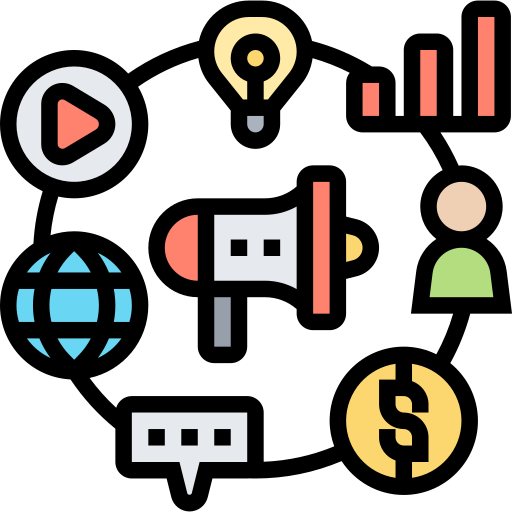 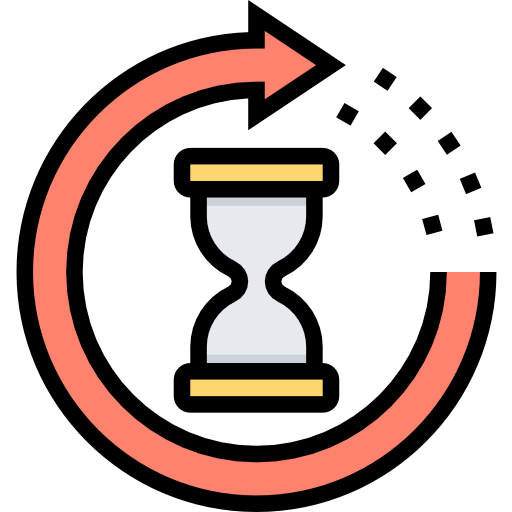 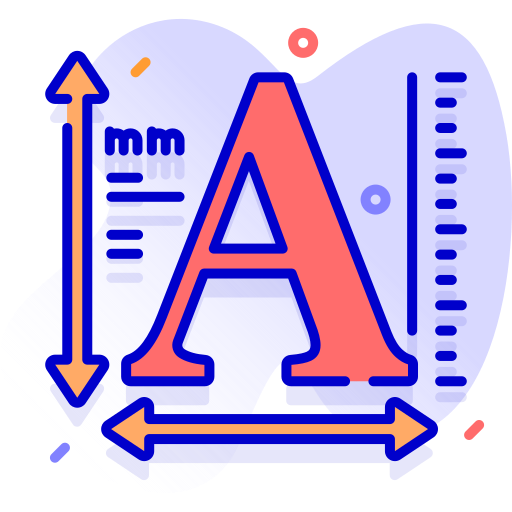 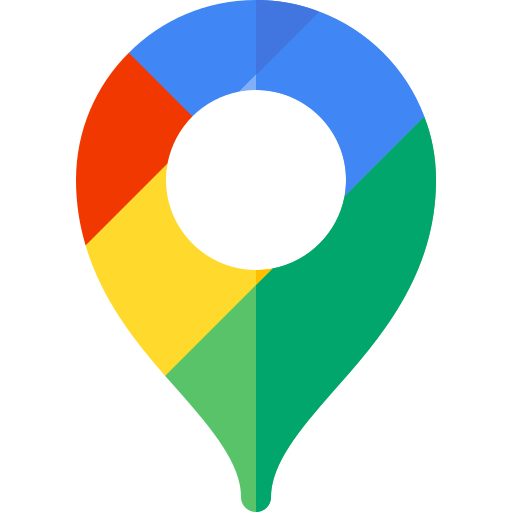 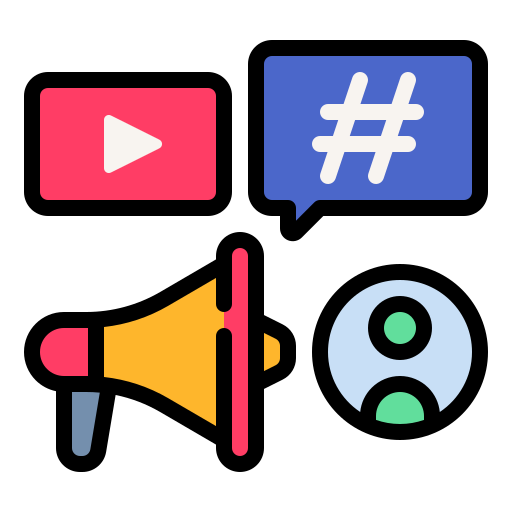 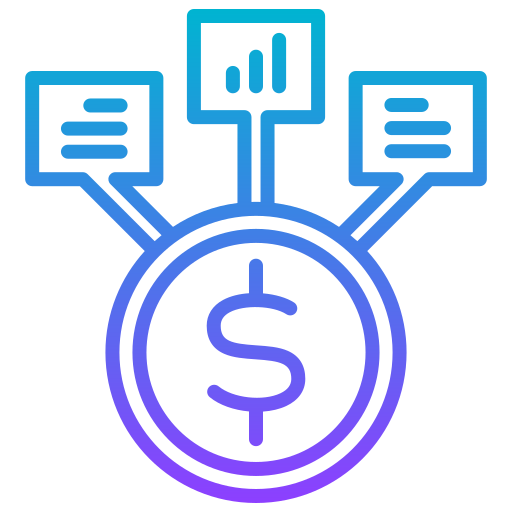 BUDGET  FORMATO
TIPO CAMPAÑA
DURACIÓN
UBICACIÓN
TAMAÑO
SOPORTE
22% BUDGET
18.500€

Views: 26M
VIDEO
ONLINE Y PRESENCIAL

ESPAÑA
VIdeo 15”
PreRoll
YOUTUBE

TWITCH
PROSPECTING
->Matriculación MARZO:  ene- abr


-> Matriculación SEPTIEMBRE: ago-nov
38% BUDGET
32.000€

Impresiones: 24M
DISPLAY
ONLINE Y PRESENCIAL

ESPAÑA
Standard IAB

300x250, 728x90, 160x600, 120x600,300x600
CRITEO
RETARGETING
40% BUDGET
33.500€

Impresiones: 16M
DISPLAY
Standard IAB

300x250, 728x90, 160x600, 120x600,300x600
ONLINE Y PRESENCIAL

ESPAÑA
CRITEO
LEAD
Campaña Programática
[Speaker Notes: Resumen de Segmentación para el ejemplo del master in Digital Art presencial: 
Ubicación:
España
Idiomas:
Español
Edades:
18-24 años
25-34 años
35-44 años
45-54 años
Poder Adquisitivo:
Alto poder adquisitivo
Descripción de la Campaña
Objetivo de la Campaña
El objetivo principal de esta campaña es alcanzar a una audiencia en España que hable español y tenga un alto poder adquisitivo. La campaña está diseñada para captar la atención de varias franjas etarias, abarcando desde jóvenes adultos hasta adultos de mediana edad.
Público Objetivo
Ubicación Geográfica: La campaña está dirigida exclusivamente a usuarios en España, lo cual permite una mejor adaptación del contenido a la cultura y el contexto local.
Idioma: Al estar en español, la campaña se asegura de comunicarse de manera efectiva con su audiencia, eliminando barreras lingüísticas.
Rango de Edad: La campaña se segmenta en cuatro grupos de edad:
18-24 años: Jóvenes adultos, posiblemente estudiantes universitarios o recién graduados.
25-34 años: Profesionales jóvenes y parejas jóvenes.
35-44 años: Adultos en su carrera media y posiblemente con familias jóvenes.
45-54 años: Adultos establecidos, con hijos adolescentes o universitarios.
Poder Adquisitivo: El enfoque en usuarios con un alto poder adquisitivo sugiere que los productos o servicios promocionados son de gama media-alta o alta, dirigidos a consumidores con una mayor capacidad de gasto. 

Público Objetivo
Ubicación Geográfica: Usuarios ubicados en España.
Idioma: Español.
Rango de Edad: Segmentado en cuatro grupos etarios, desde jóvenes adultos hasta adultos de mediana edad.
Poder Adquisitivo: Enfocado en usuarios con alto poder adquisitivo, sugiriendo productos o servicios de gama media-alta o alta.
Intereses:
Educación: Interés en contenido educativo.
Arte Digital: Interés en arte digital y tecnologías creativas.
Comportamientos:
Interactúan con contenido relacionado con la cultura y la educación.
Tienen un comportamiento activo en temas tecnológicos.
Muestran interés en el arte, la tecnología y la educación combinados.
Participan en hashtags y temas específicos como #diseñográfico, #diseñomultimedia, #diseños, #diseño3d, #diseñografico.]
CAMPAÑA DE PROGRAMÁTICA
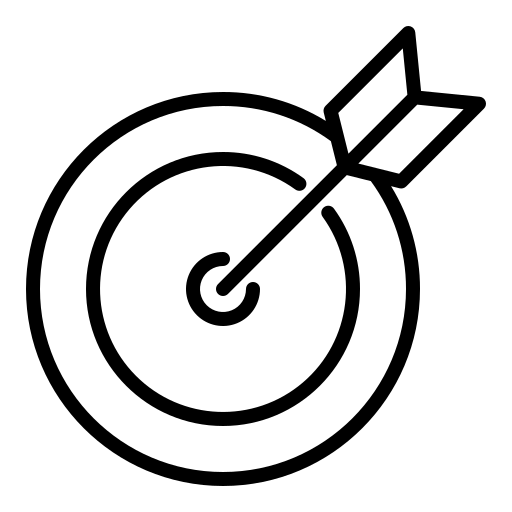 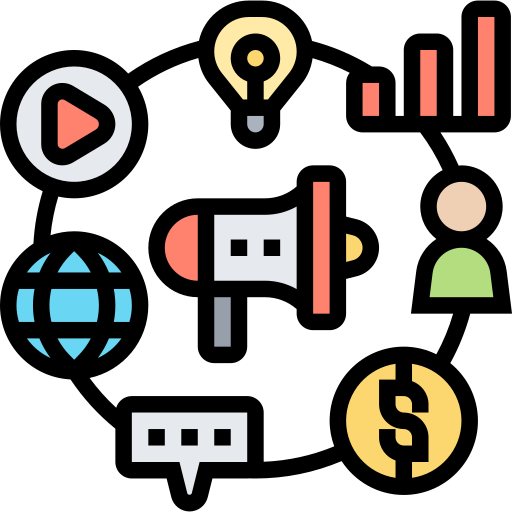 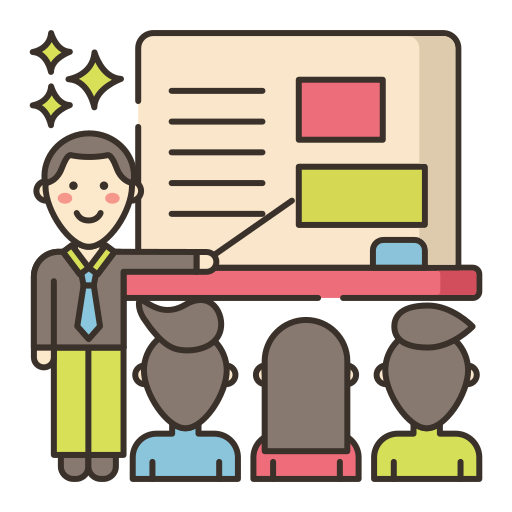 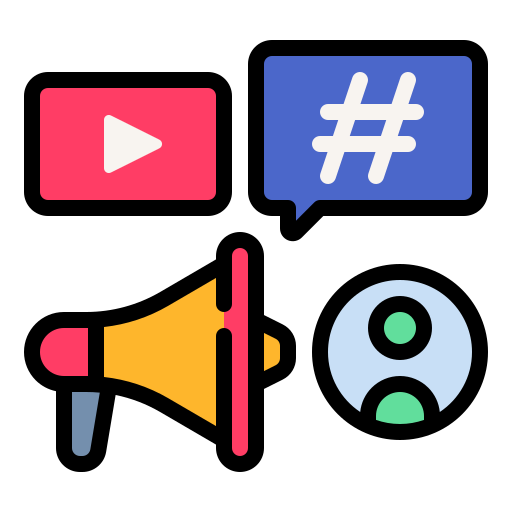 MASTERS
TIPO CAMPAÑA
MENSAJE CREATIVIDADES
CTA
Nombre del master ONLINE y PRESENCIAL

Mensaje motivador y de marca.Inspiracional, calidad de enseñanza, equipamiento, testimonios de alumnos y profesores
CONOCE MÁS
PROSPECTING
-> Master Superior en Diseño Visual


-> Master en Arte Digital
Nombre del master ONLINE y PRESENCIAL

Mensaje comercial, descuentos disponibles
HABLA CON UN ASESOR
RETARGETING
Nombre del master ONLINE y PRESENCIAL

Mensaje generando urgencia: ¡Últimas plazas! - Promociones flash Black Friday
RESERVA YA TU PLAZA
LEAD
Campaña Programática
[Speaker Notes: Resumen de Segmentación para el ejemplo del master in Digital Art presencial: 
Ubicación:
España
Idiomas:
Español
Edades:
18-24 años
25-34 años
35-44 años
45-54 años
Poder Adquisitivo:
Alto poder adquisitivo
Descripción de la Campaña
Objetivo de la Campaña
El objetivo principal de esta campaña es alcanzar a una audiencia en España que hable español y tenga un alto poder adquisitivo. La campaña está diseñada para captar la atención de varias franjas etarias, abarcando desde jóvenes adultos hasta adultos de mediana edad.
Público Objetivo
Ubicación Geográfica: La campaña está dirigida exclusivamente a usuarios en España, lo cual permite una mejor adaptación del contenido a la cultura y el contexto local.
Idioma: Al estar en español, la campaña se asegura de comunicarse de manera efectiva con su audiencia, eliminando barreras lingüísticas.
Rango de Edad: La campaña se segmenta en cuatro grupos de edad:
18-24 años: Jóvenes adultos, posiblemente estudiantes universitarios o recién graduados.
25-34 años: Profesionales jóvenes y parejas jóvenes.
35-44 años: Adultos en su carrera media y posiblemente con familias jóvenes.
45-54 años: Adultos establecidos, con hijos adolescentes o universitarios.
Poder Adquisitivo: El enfoque en usuarios con un alto poder adquisitivo sugiere que los productos o servicios promocionados son de gama media-alta o alta, dirigidos a consumidores con una mayor capacidad de gasto. 

Público Objetivo
Ubicación Geográfica: Usuarios ubicados en España.
Idioma: Español.
Rango de Edad: Segmentado en cuatro grupos etarios, desde jóvenes adultos hasta adultos de mediana edad.
Poder Adquisitivo: Enfocado en usuarios con alto poder adquisitivo, sugiriendo productos o servicios de gama media-alta o alta.
Intereses:
Educación: Interés en contenido educativo.
Arte Digital: Interés en arte digital y tecnologías creativas.
Comportamientos:
Interactúan con contenido relacionado con la cultura y la educación.
Tienen un comportamiento activo en temas tecnológicos.
Muestran interés en el arte, la tecnología y la educación combinados.
Participan en hashtags y temas específicos como #diseñográfico, #diseñomultimedia, #diseños, #diseño3d, #diseñografico.]
CAMPAÑA DE TIK TOK
Momentos del funnel de las campañas de Tik Tok
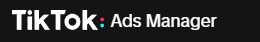 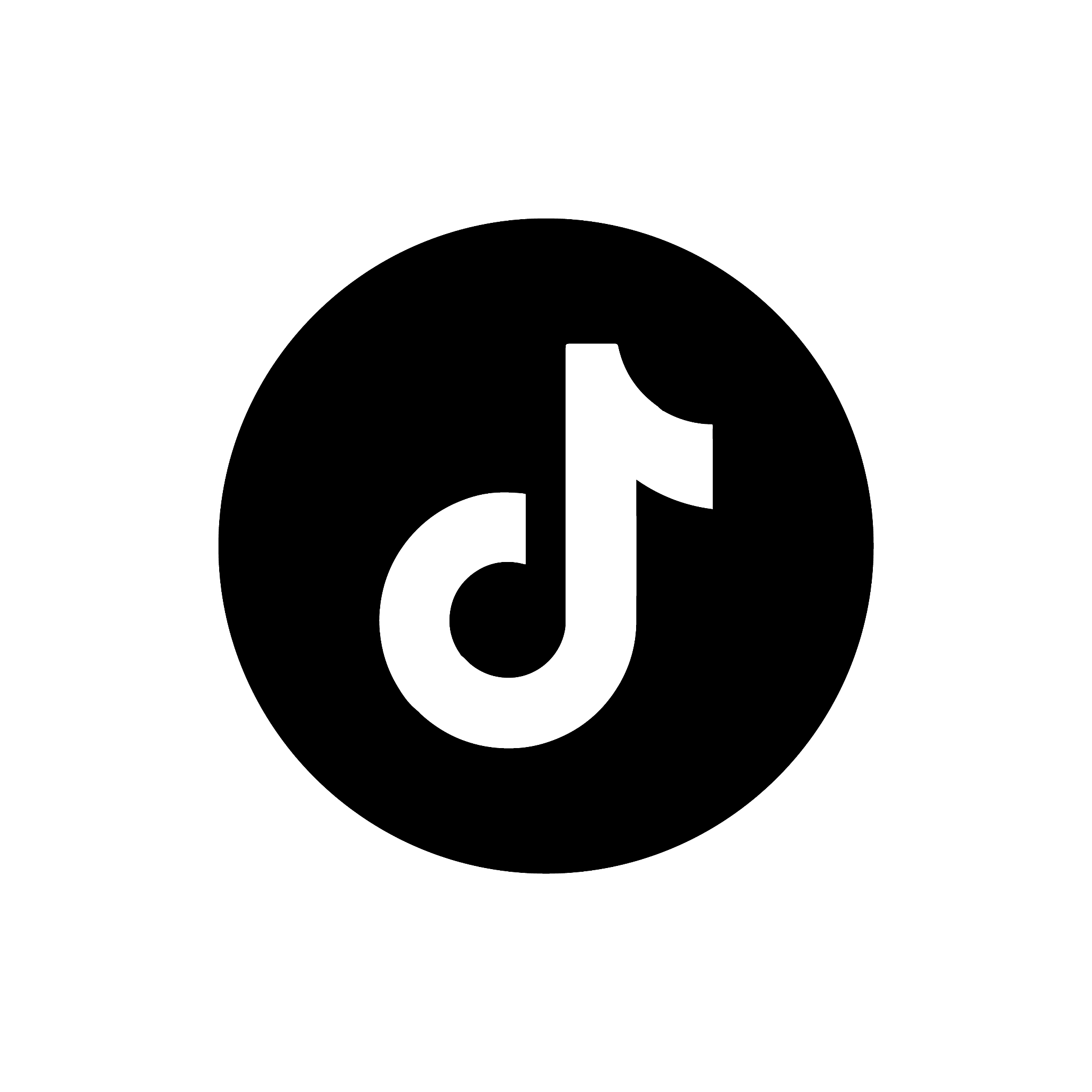 Visualización de la landing page
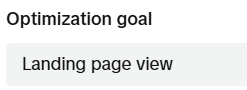 Awareness
TIKTOK
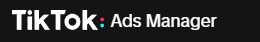 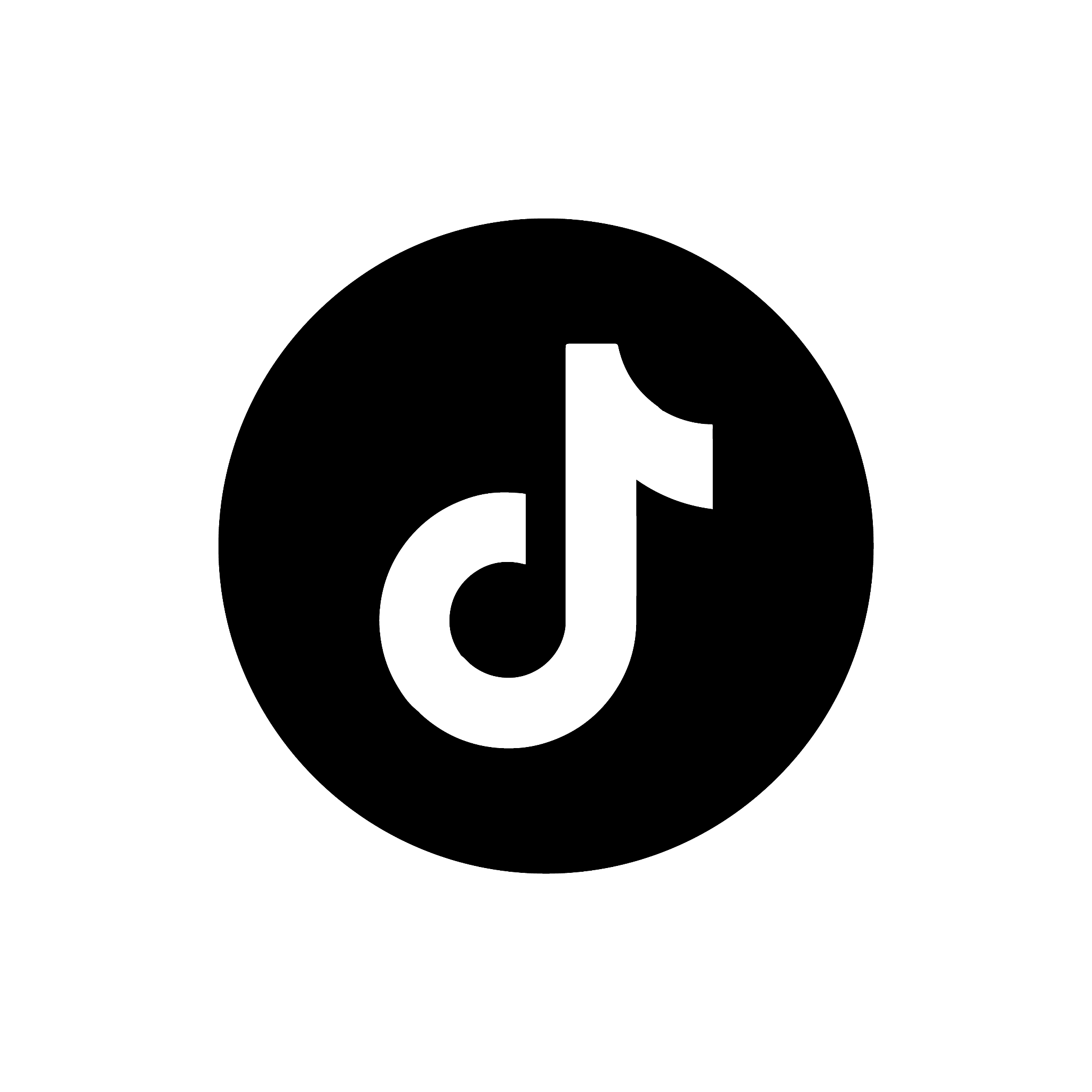 Consideration
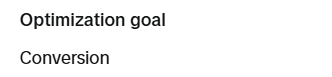 Conversión
TIKTOK
Momentos del funnel de las campañas de Tik Tok
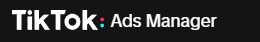 Campaña Diseño visual , formato online
Campaña awareness (vers. online)
Objetivo
Visualizaciòn de la Landing Page
Geolocalizaciòn: Toda España
Campaña de conversión (vers. online)
Objetivo: Conversión
Máster Superior en Diseño Visual
Objetivo
Visualizaciòn de la Landing Page
Campaña awareness (vers. presencial)
Campaña Diseño visual, formato presencial
Geolocalizaciòn: Madrid y alrededores
Campaña de conversión (vers. presencial)
Objetivo: Conversión
Estructura de Campañas en Tik Tok
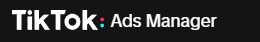 Campaña Master en Arte Digital, formato online
Campaña awareness (vers. online)
Objetivo en Tik Tok Ad Manager:
Visualizaciòn de la Landing Page
Geolocalizaciòn: Toda España
Campaña de conversión (vers. online)
Objetivo: Conversión
Master en Arte Digital
Objetivo en en Tik Tok Ad Manager:
Visualizaciòn de la Landing Page
Campaña awareness (vers. presencial)
Campaña Master en Arte Digital, formato presencial
Geolocalizaciòn: Madrid y alrededores
Campaña de conversión (vers. presencial)
Objetivo: Conversión
Estructura de Campañas en Tik Tok
CAMPAÑA DE TIK TOK
Comportamientos
Interactúan con contenido relacionado con la cultura y la educación.
Tienen un comportamiento activo en temas tecnológicos.
Muestran interés en el arte, la tecnología y la educación combinados.
Participan en hashtags y temas específicos como #diseñográfico, #diseñomultimedia, #diseños, #diseño3d, #diseñografico.
Estacionalidad: Abril 2025 - Septiembre 2025
Intereses de la Audiencia
Educación: Interés en contenido educativo.
Arte Digital: Interés en arte digital y tecnologías creativas.
Audencias de campaña de Tik Tok
CREATIVIDADES
AUDIENCIA 1 - AWARENESS
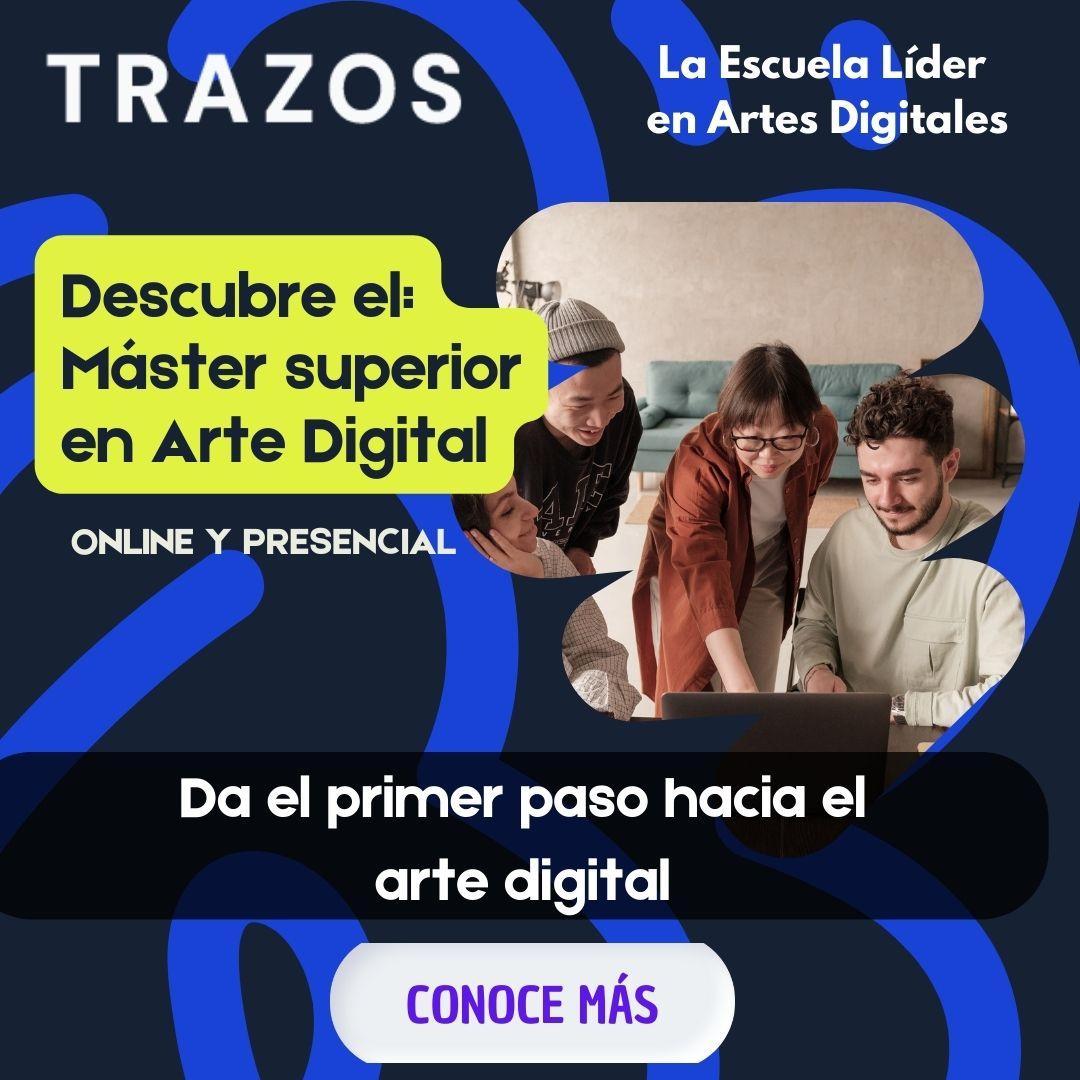 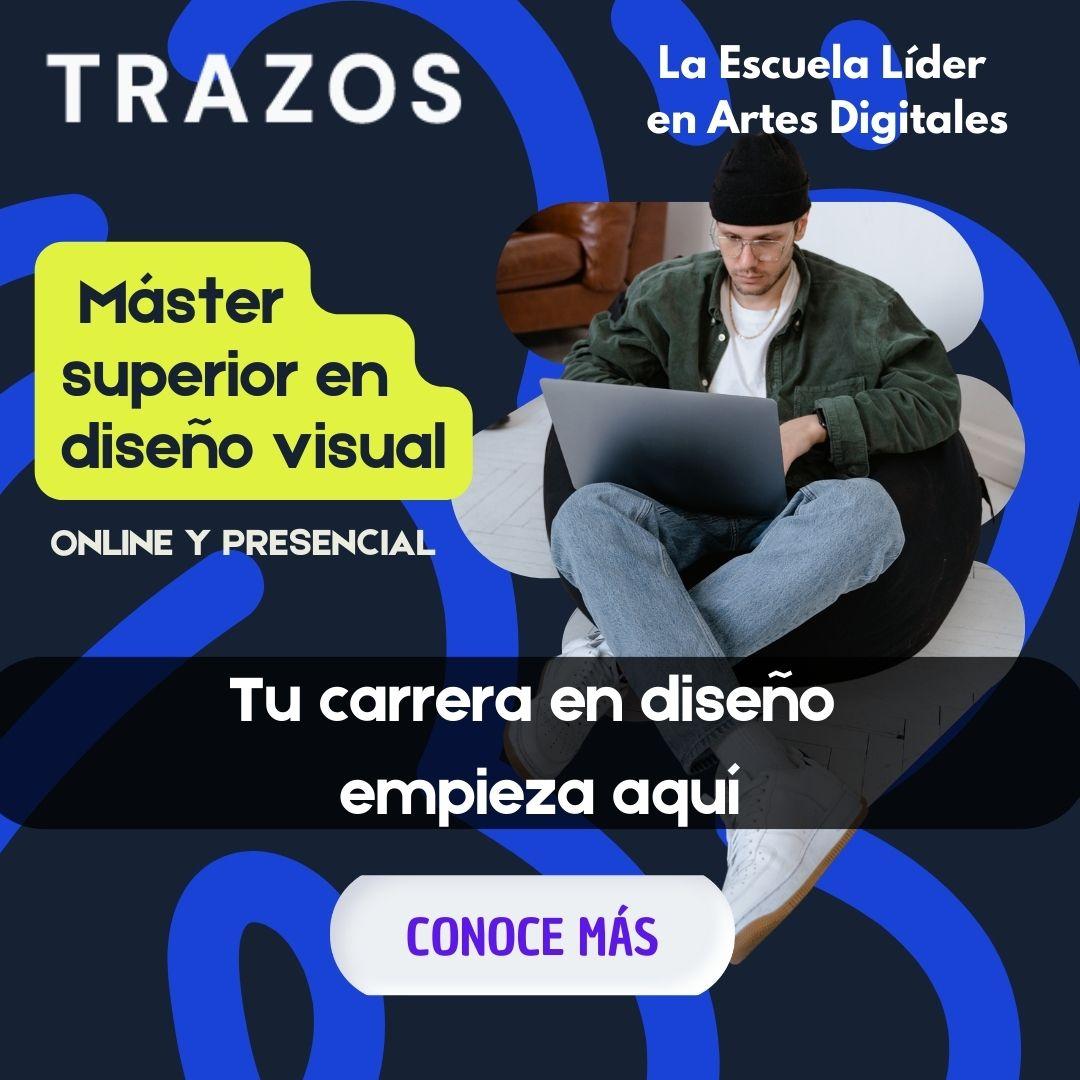 Transforma tus ideas en arte digital con el Máster de Trazos
¿Pasión por el diseño? Llévala al siguiente nivel con el Máster en Diseño Visual de Trazos
Creatividades - Value Based Bidding
[Speaker Notes: UNA MUESTRA DE CREATIVIDADES CREATIVIDADES EN CADA FASE DEL FUNNEL, CTA Y COPIES.]
CREATIVIDADES
AUDIENCIA 2  CONSIDERATION
AUDIENCIA 3 CONVERSIÓN A LEAD
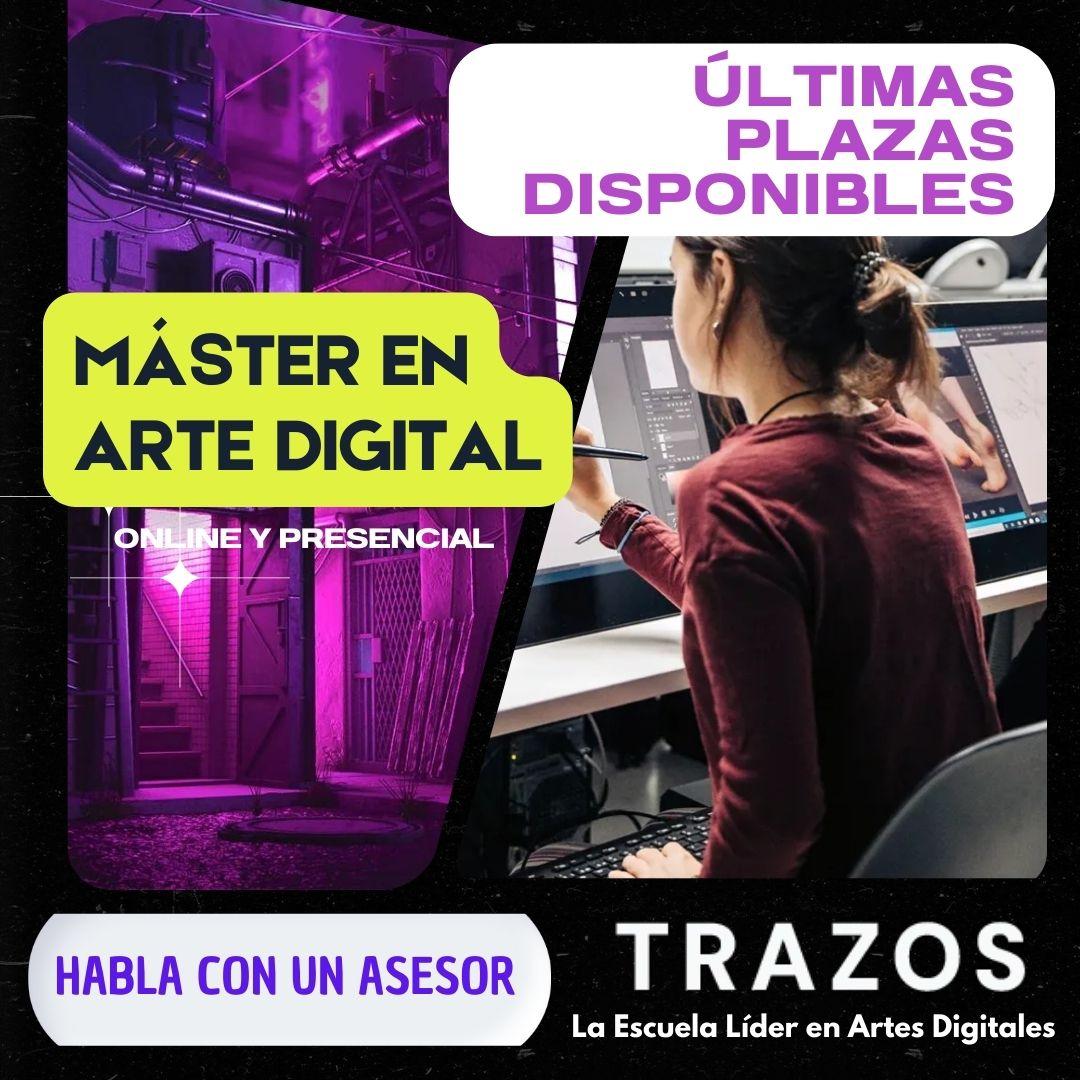 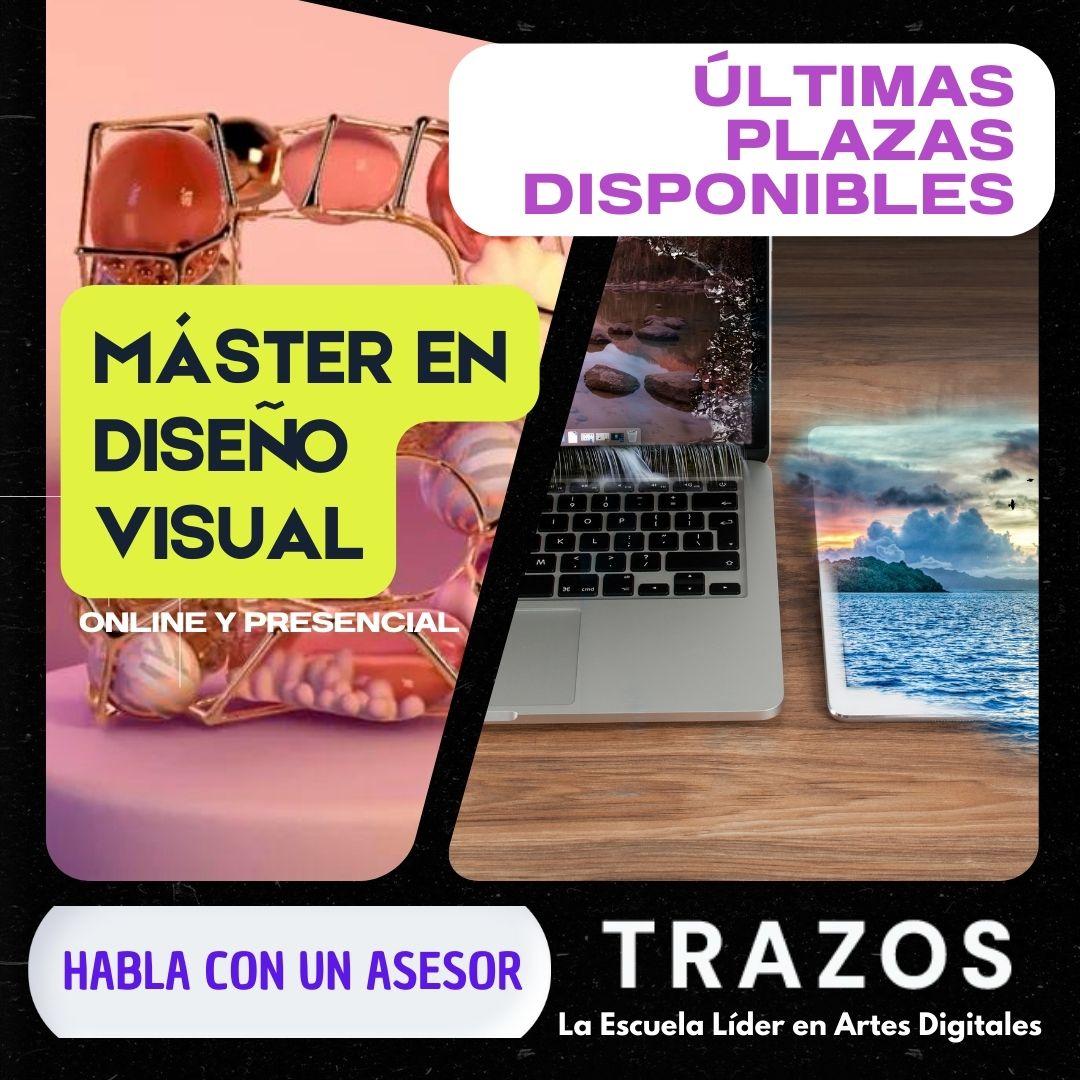 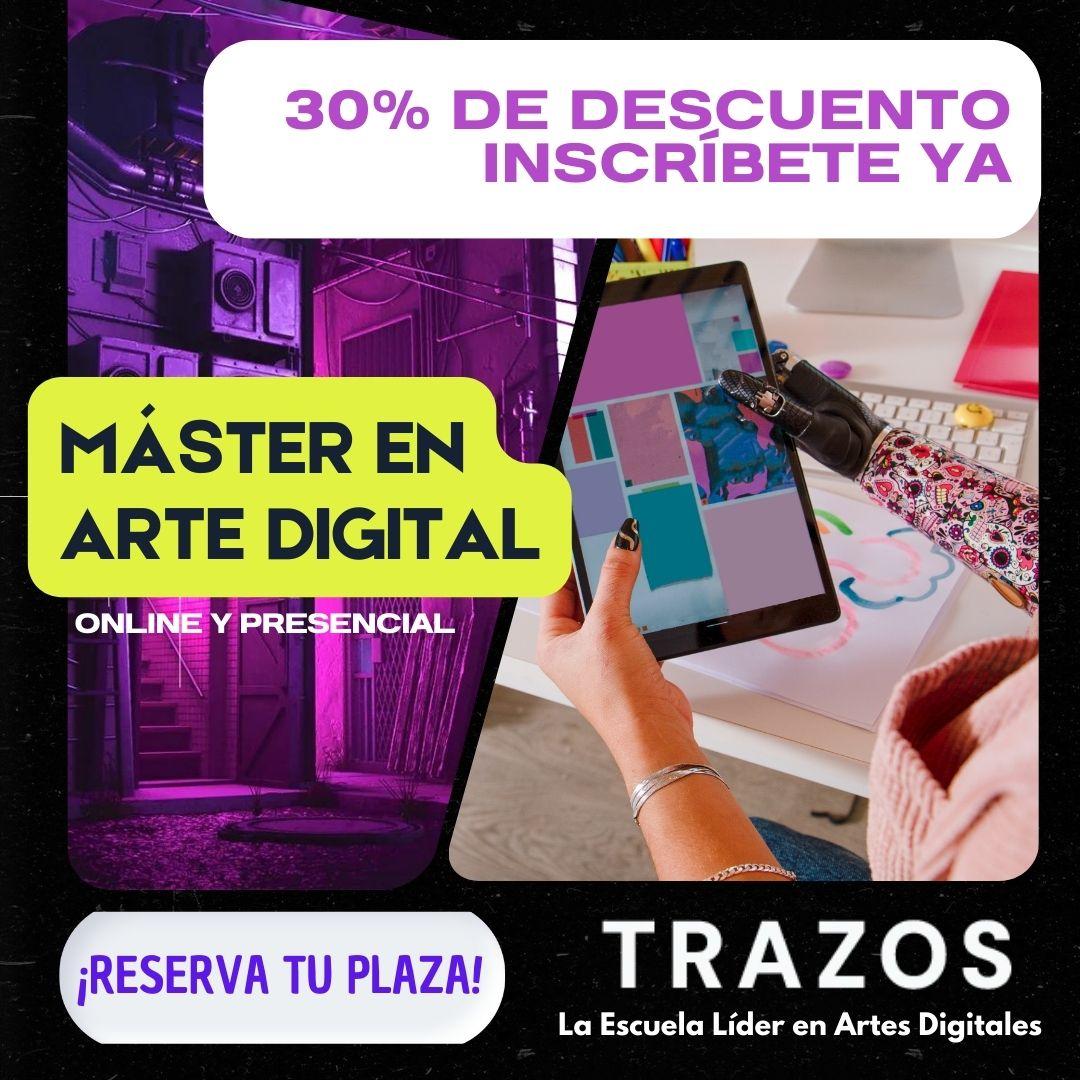 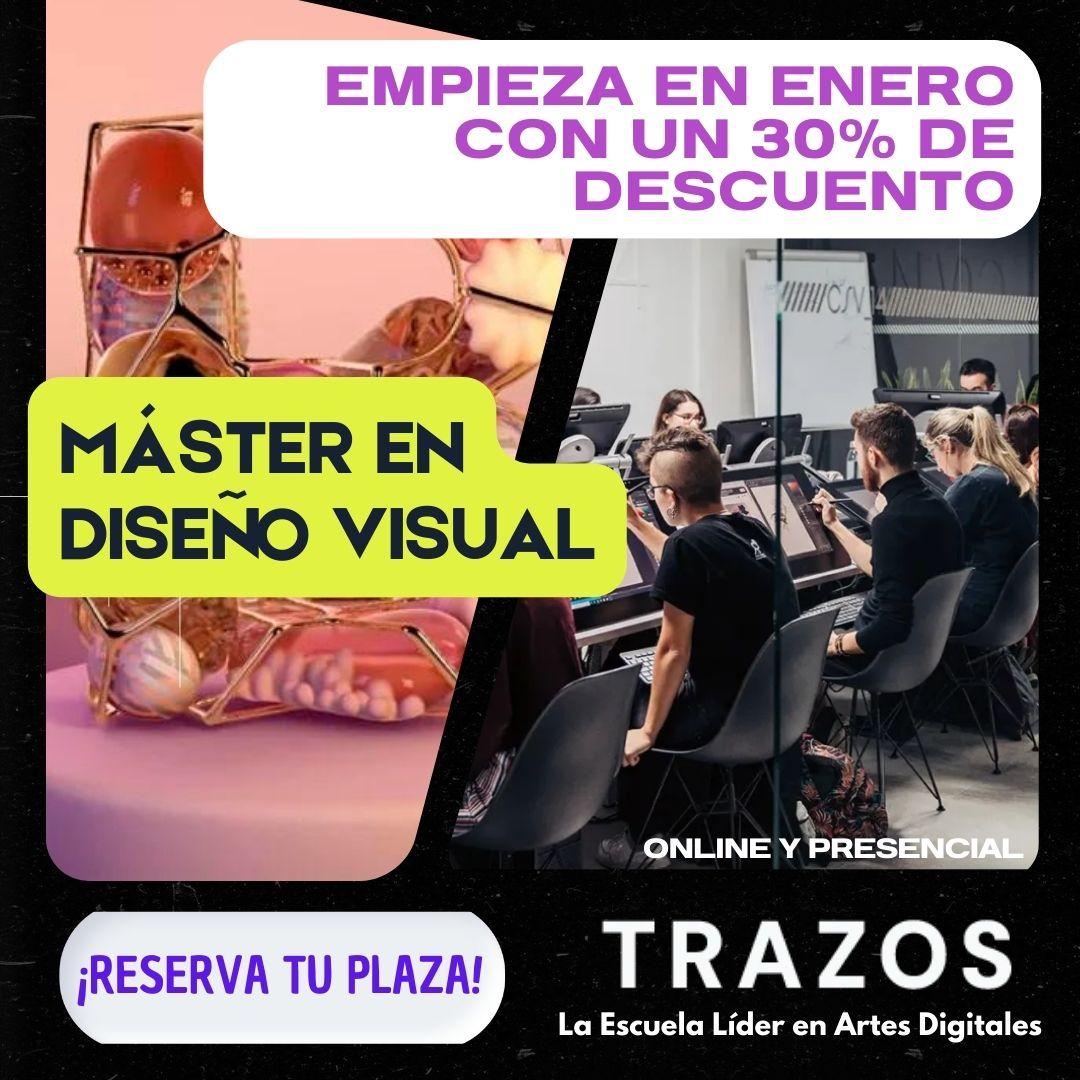 Forma parte del futuro del diseño visual con Trazos. Inscríbete antes de que se acaben las plazas. Completa el formulario o contáctanos por WhatsApp
Arte Digital en Trazos: Últimas plazas con descuento. Completa el formulario o contáctanos por WhatsApp ¡Inscríbete ya!
Da el salto al arte digital con Trazos y ahorra un 30% al inscribirte ya.
Transforma tu futuro en diseño visual con Trazos. ¡Descuento por tiempo limitado!
Creatividades - Value Based Bidding
CREATIVIDADES
AUDIENCIA 4 - CONVERSIÓN / FIDELIZACIÓN
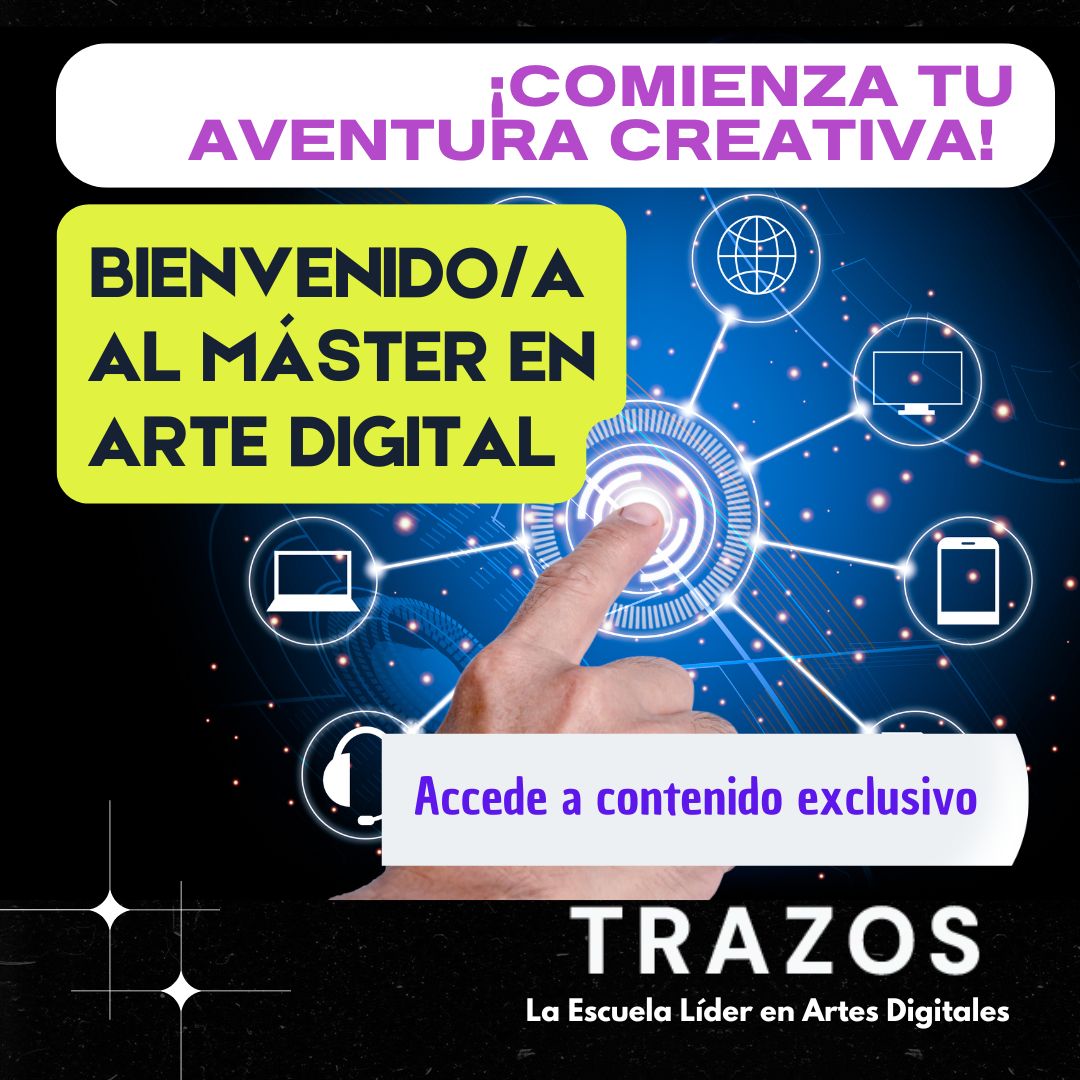 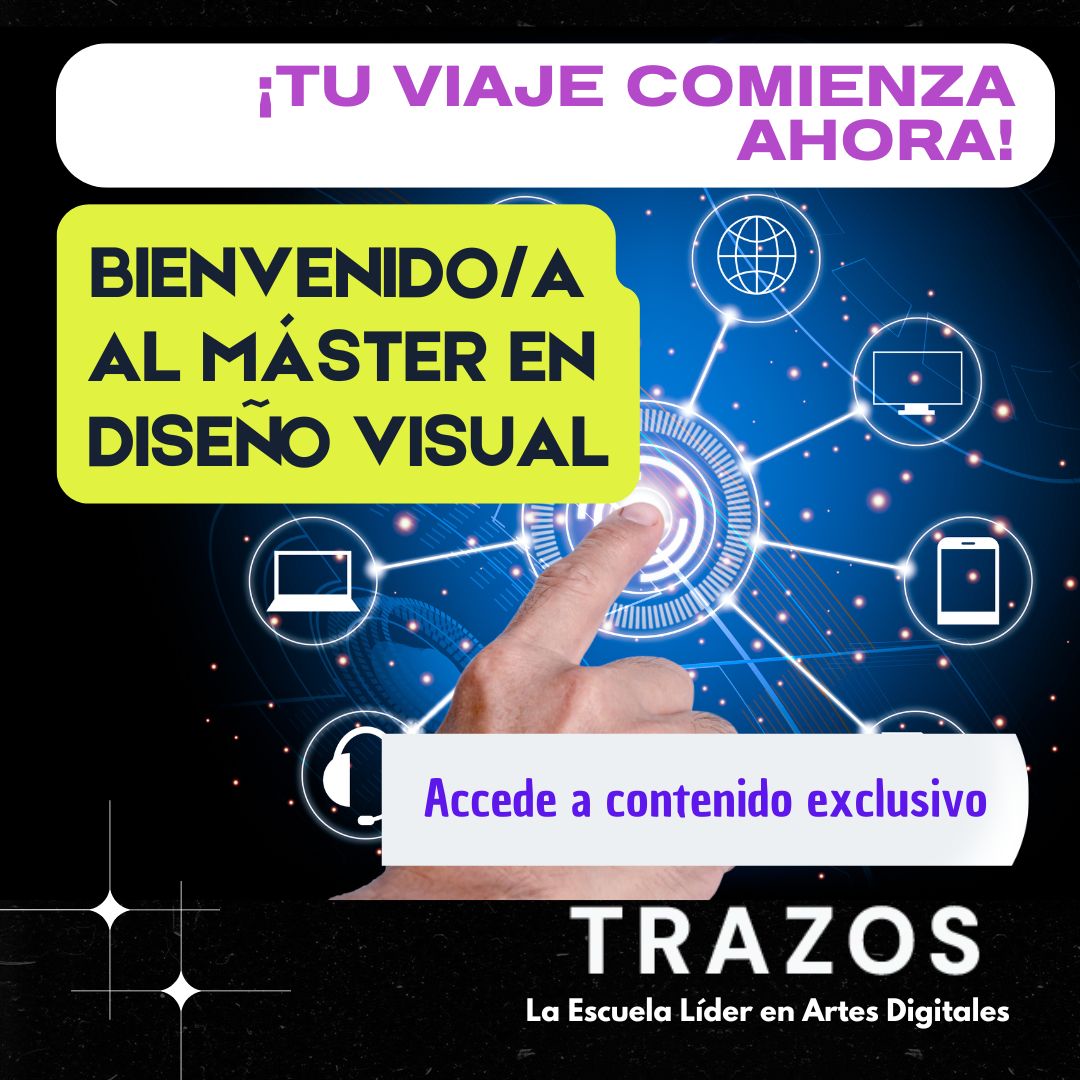 Empieza tu aventura en Arte Digital con Trazos. ¡Bienvenido a nuestra comunidad!
Bienvenido/a al Máster en Diseño Visual de Trazos. ¡Prepárate para una experiencia transformadora!
Creatividades - Value Based Bidding
[Speaker Notes: PAGADO MATRICULA Y HECHO LA RESERVA. 
Creatividad: "Lleva tu talento al siguiente nivel". Captar la atención con un mensaje aspiracional y atractivo.]
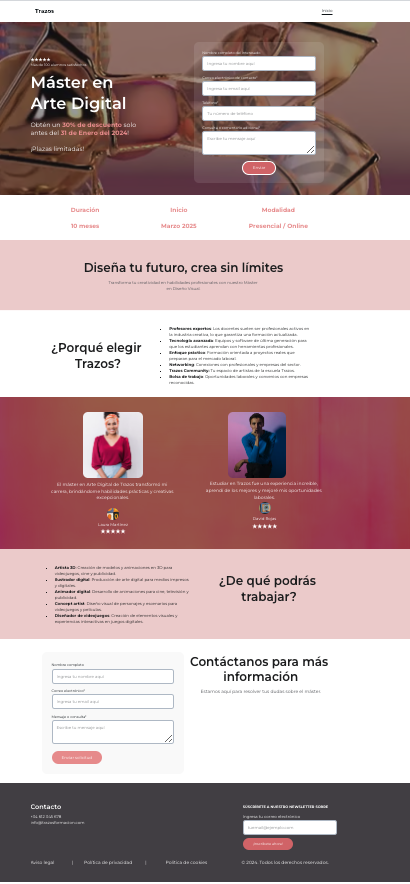 CREATIVIDADES
Landing page para Máster en Arte Digital

Puntos a destacar: 

Formulario de captación superior formato sticky form
Banner
Promoción: 30% de descuento antes del 31 de Enero del 2024
Porqué elegir la escuela Trazos
Salidas profesionales
Testimonios
Formulario inferior adicional con mapa de ubicación
Footer
Botón de contacto por whatsapp
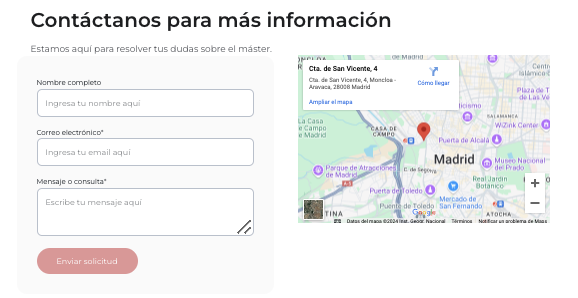 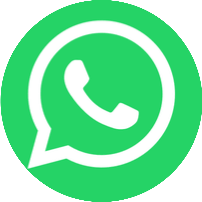 Estrategia Value Base Bidding - Landings
CREATIVIDADES
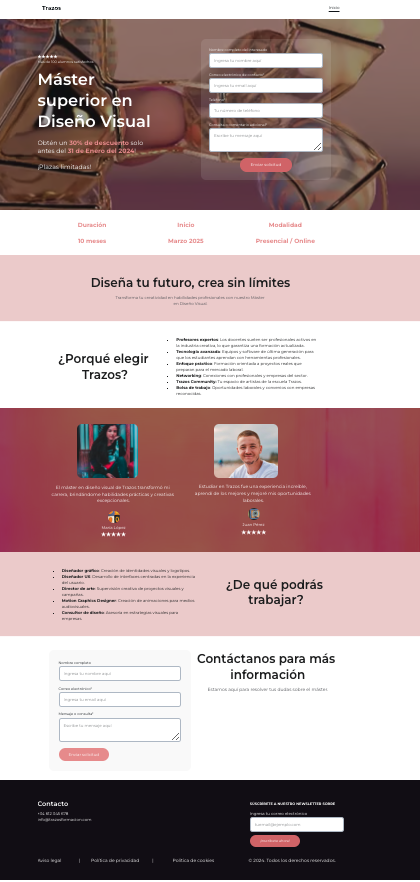 Landing page para Máster Superior en Diseño Visual

Puntos a destacar: 

Formulario de captación superior formato sticky form
Banner
Promoción: 30% de descuento antes del 31 de Enero del 2024
Porqué elegir la escuela Trazos
Salidas profesionales
Formulario inferior adicional con mapa de ubicación
Footer
Botón de contacto por whatsapp
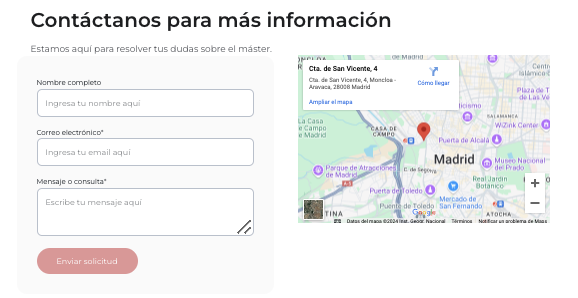 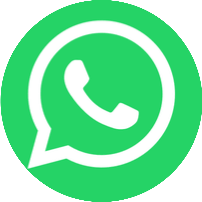 Estrategia Value Base Bidding - Landings
CAMPAÑA GOOGLE ADS - SEARCH
Realización de Keyword Research enfocado en el Máster de Arte Digital y Máster Superior de Arte Visual, presencial en Madrid y online.
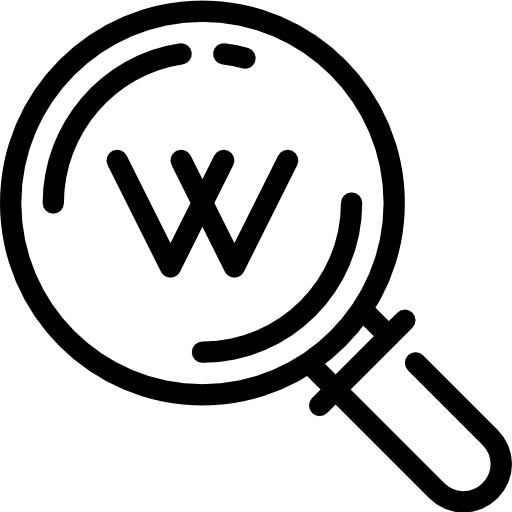 La estrategia de Google Ads se va a centrar en maximizar las conversiones con el objetivo de conseguir leads a través del formulario y, por consiguiente, matriculaciones.
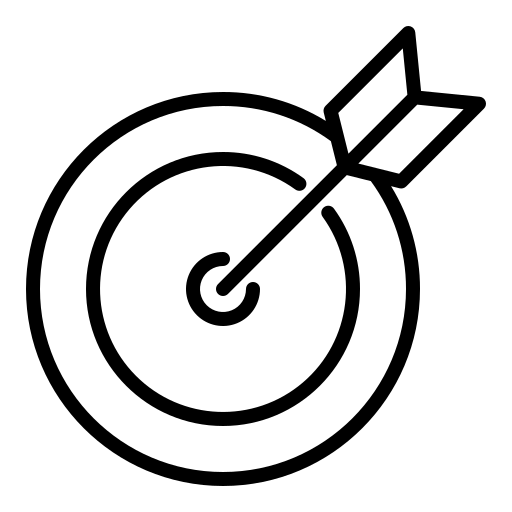 GOOGLE
ADS
La formación presencial orientada a la Comunidad de Madrid.
La formación online orientada a España.
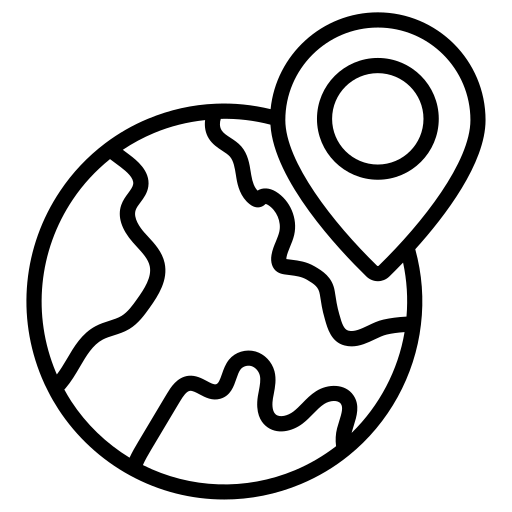 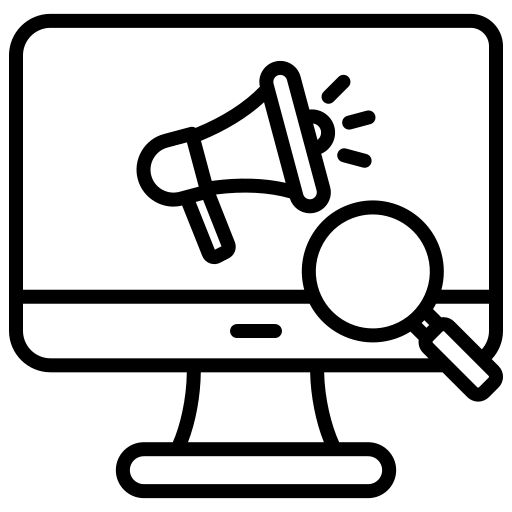 Purchase
Search
Mujeres y hombres, de entre 25 y 45 años.
Formación en programas superiores en arte y diseño.
→ Online, enfocados a estudios online, clases telepresenciales
→ Presencial, escuelas de arte Madrid
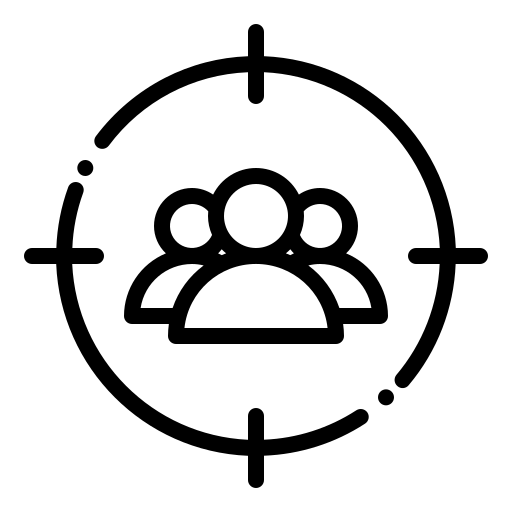 Google Ads - Search
CAMPAÑA GOOGLE ADS - SEARCH
TRAZOS
CAMPAÑA 1 - PROGRAMAS PRESENCIALES MADRID
                Presupuesto: 62k
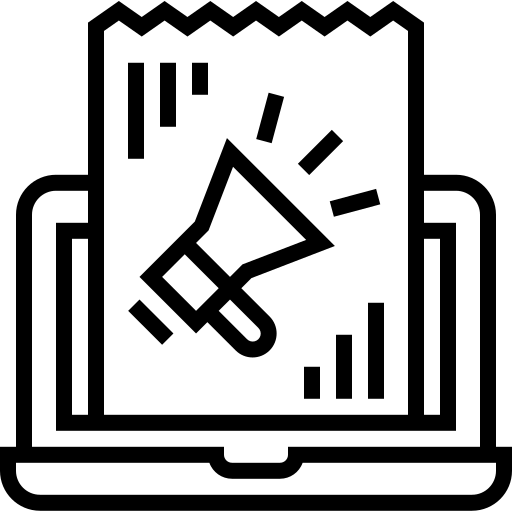 GRUPO DE ANUNCIOS 1
BUDGET
EJEMPLO ANUNCIO ADAPTABLE DE BÚSQUEDA
MASTER SUPERIOR ARTE VISUAL PRESENCIAL - SEARCH
Grupo Ads
31K (22% budget total)
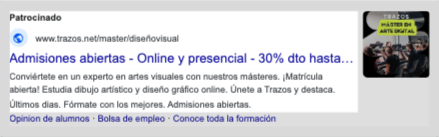 KEYWORDS
Animación y arte digital
Artes visuales Madrid
Master ilustración Madrid
Master diseño gráfico
Master en Artes Visuales
https://trazos.net/masters-superiores/master-en-diseno-visual/
LANDING PAGE
Google Ads - Search
CAMPAÑA GOOGLE ADS - SEARCH
TRAZOS
CAMPAÑA 1 - PROGRAMAS PRESENCIALES MADRID
                    Presupuesto: 62k
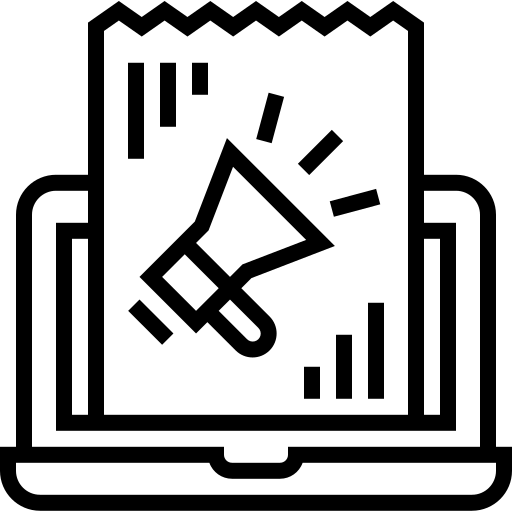 GRUPO DE ANUNCIOS 1
BUDGET
EJEMPLO ANUNCIO ADAPTABLE DE BÚSQUEDA
Grupo Ads
31K (22% budget total)
MASTER ARTE DIGITAL PRESENCIAL - SEARCH
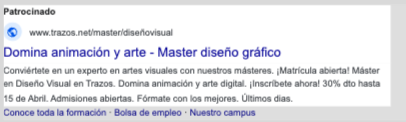 KEYWORDS
Master animación y arte digital Madrid
Diseño digital Madrid
Master ilustración Madrid
Estudiar ilustración en Madrid
https://trazos.net/masters-superiores/master-en-arte-digital/
LANDING PAGE
Google Ads - Search
CAMPAÑA GOOGLE ADS - SEARCH
TRAZOS
CAMPAÑA 2 - PROGRAMAS ONLINE
             Presupuesto: 76k
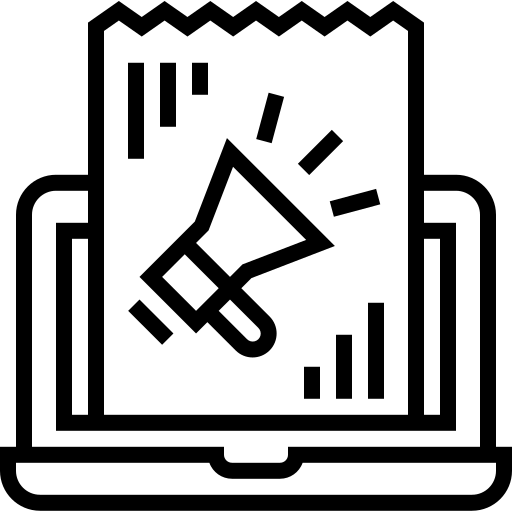 GRUPO DE ANUNCIOS 2
BUDGET
EJEMPLO ANUNCIO ADAPTABLE DE BÚSQUEDA
Grupo Ads
38K (27% del budget total)
MASTER SUPERIOR ARTE VISUAL ONLINE - SEARCH
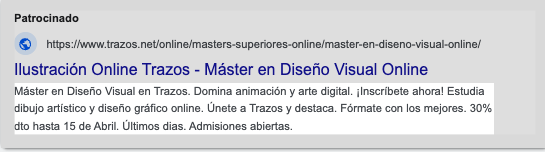 KEYWORDS
Carrera de ilustración
Diseño visual master
animación y arte digital
estudiar diseño online
https://trazos.net/online/masters-superiores-online/master-en-diseno-visual-online/
LANDING PAGE
Google Ads - Search
CAMPAÑA GOOGLE ADS - SEARCH
TRAZOS
CAMPAÑA 2 - PROGRAMAS ONLINE
                     Presupuesto: 76k
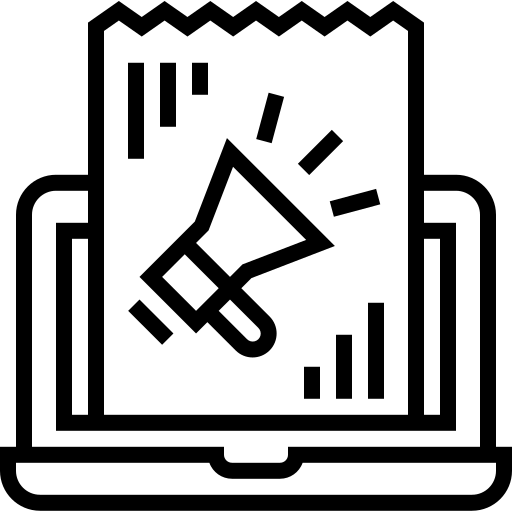 GRUPO DE ANUNCIOS 2
BUDGET
EJEMPLO ANUNCIO ADAPTABLE DE BÚSQUEDA
Grupo Ads
38K (27% del budget total)
MASTER ARTE DIGITAL ONLINE - SEARCH
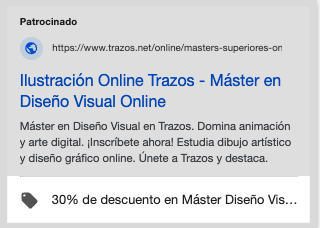 KEYWORDS
Estudiar diseño gráfico a distancia
Máster universitario diseño online
Ilustración digital carrera online
master en diseño digital
https://trazos.net/online/masters-superiores-online/master-en-arte-digital-online/
LANDING PAGE
Google Ads - Search
CAMPAÑA GOOGLE ADS - SEARCH
TRAZOS
CAMPAÑA 3 - BRAND TRAZOS
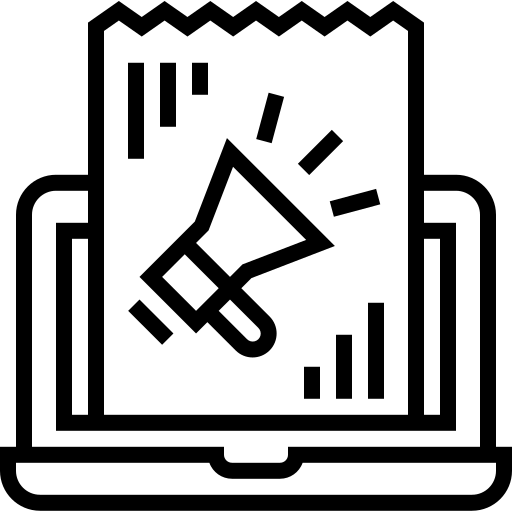 GRUPO DE ANUNCIOS 1
BUDGET
EJEMPLO ANUNCIO ADAPTABLE DE BÚSQUEDA
Grupo Ads
4K (3% budget total)
BRAND TRAZOS- SEARCH
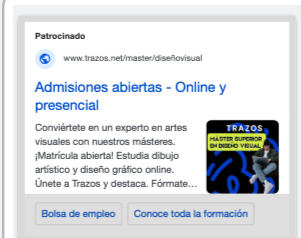 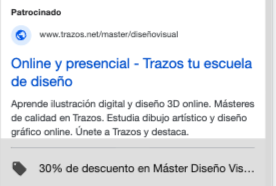 KEYWORDS
Estudiar dibujo artístico
Trazos master
Trazos online
Trazos
https://trazos.net/contacto/
LANDING PAGE
Google Ads - Search
CAMPAÑA DE GOOGLE ADS - SEARCH
Recursos de imagen Admisiones
Creatividades que se usarán en los anuncios
Recursos de imagen Black Friday
Resolución: 1200x1200
Logo principal
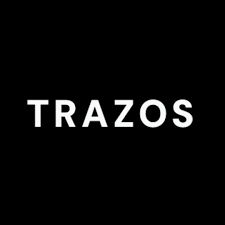 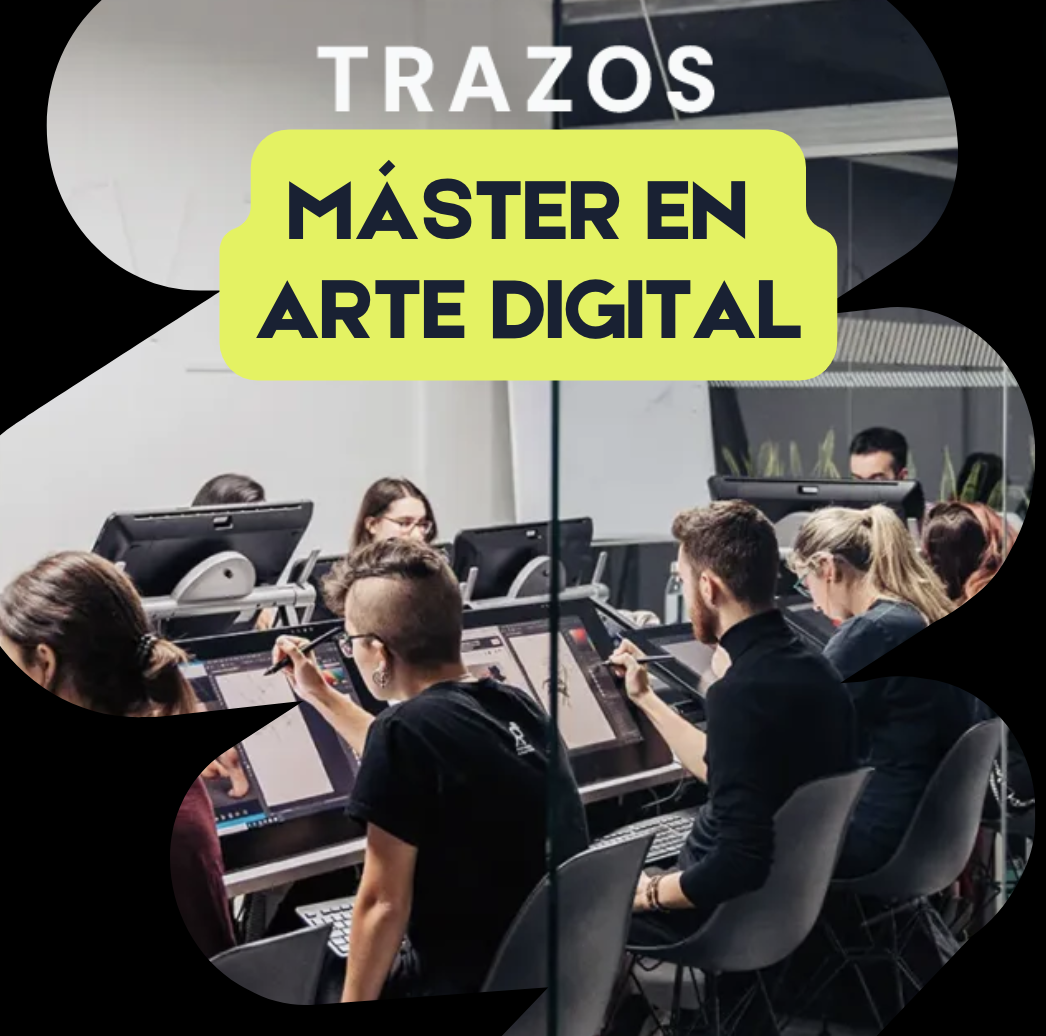 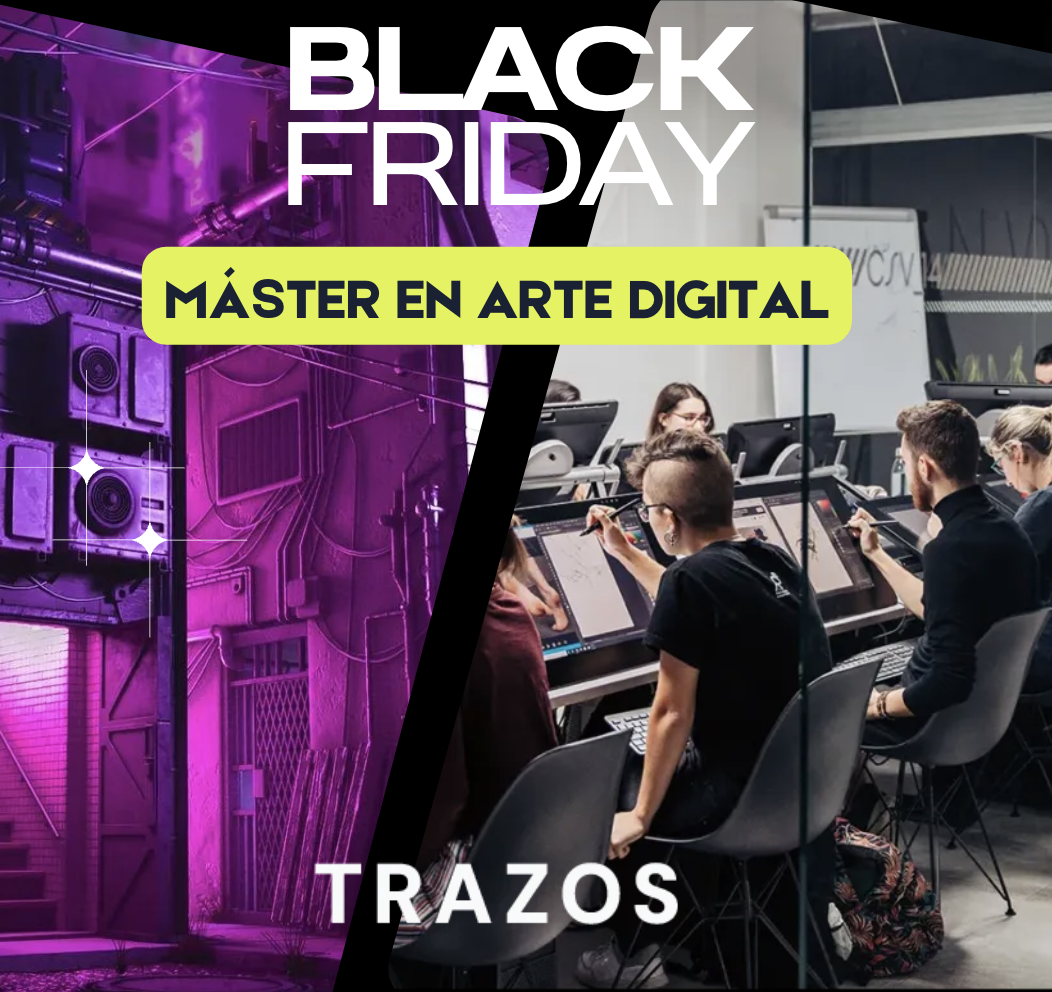 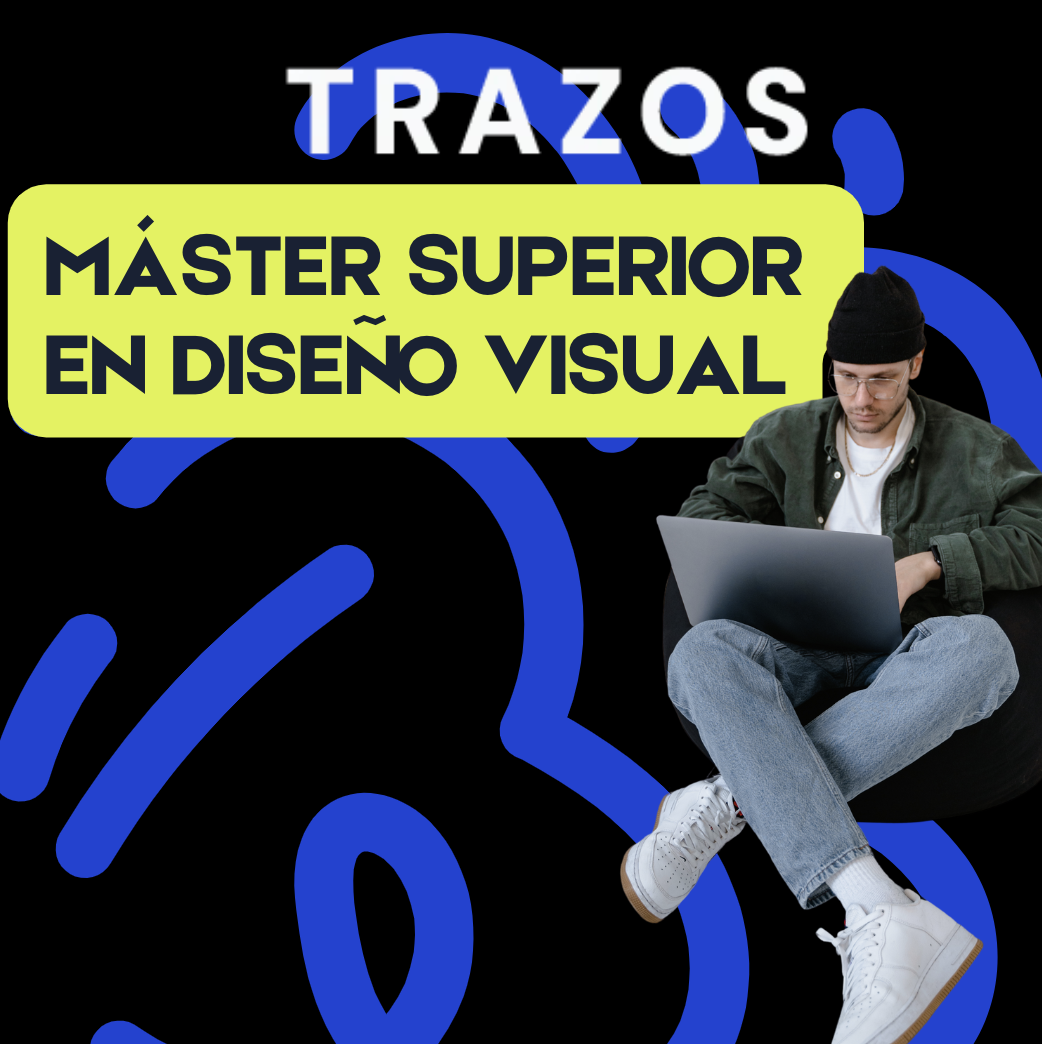 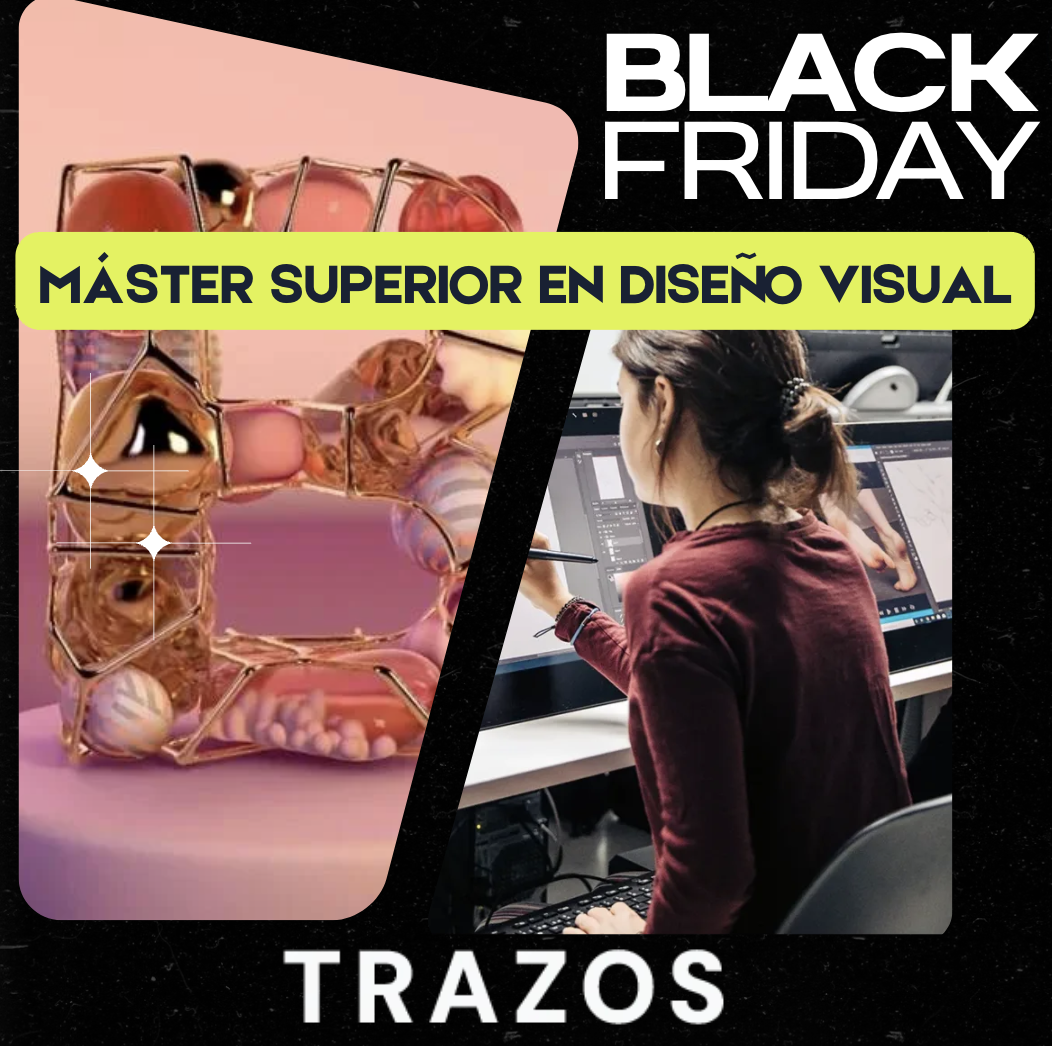 Recursos de texto específicos master
Recursos de texto Black Friday
Online y presencial
Admisiones abiertas
Solo hoy 30% dto.
Online y presencial
Admisiones abiertas
30% dto hasta 15 de Abril.
Campaña de Google Ads
CAMPAÑA DE GOOGLE ADS - Red de búsqueda
Recursos de Textos destacados
Recursos de promoción
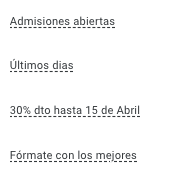 Promoción: 30%Master en Diseño visual onlineURL: https://trazos.net/online/masters-superiores-online/master-en-diseno-visual-online/
Vigencia: Del 15 de Julio al 15 de Septiembre
Recursos de enlaces de sitio
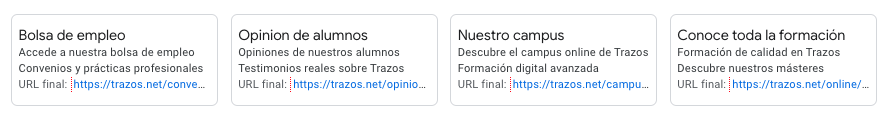 Campaña de Google Ads
ESTRATEGIA VALUE BASED BIDDING
SISTEMA DE VALOR
TOUCHPOINTS A MEDIR
VALOR
Generamos reconocimiento de marca clave que influye en futuras decisiones de compra, pero sin ingresos inmediatos. 


Refleja mayor interés, con usuarios considerando opciones.





Valor alto por su cercanía a la compra.






Acción más valiosa, generando ingresos directos.
100
Scroll depth en la landing page (50% de scroll)
Interacción: Visualización del video (50% de visualización)
Awareness
200
Visita landing y tiempo de permanencia (60seg)
Reproducción video con audio para: “visitar el aula” 
Scroll depth (75% hasta llegar abajo de la página)
Consideración
500
Conversión 
a lead
Formulario completado y enviado. 
Click/interacción  en botón Whatsapp
Conversión final
Matrícula completada
1000
Estrategia Value Bases Bidding
ESTRATEGIA VALUE BASED BIDDING
SEGMENTACIÓN DE AUDIENCIAS BASADAS EN TOUCHPOINTS en cada fase del funnel
AUDIENCIA 1: 

Usuarios que han hecho scroll hasta el 50% en la landing page.
Usuarios que han visto al menos el 50% del video “visitar el aula”.
Awareness
AUDIENCIA 2: 
Usuarios que han permanecido al menos 60 segundos en la landing page.
Usuarios que han reproducido el video completo de “visita el aula”
Usuarios que han hecho scroll más de un 75% de la landing page.
Consideración
AUDIENCIA 3: 
Usuarios que han completado y enviado formulario de contacto.
Usuarios que han hecho clic al botón de Whatsapp.
Conversión 
a lead
AUDIENCIA 4: 
Usuarios que ya han completado la matrícula. Los excluimos de las campañas de adquisición y se realizarán campañas de fidelización. Empezaremos para un el acceso a contenido exclusivo.
Conversión final
Estrategia Value Based Bidding
ESTRATEGIA VALUE BASED BIDDING
PROYECCIÓN DE MEJORAS DE MÉTRICAS TRAS APLICAR VBB EN NUESTRA ESTRATEGIA
BENEFICIOS QUE CONSEGUIREMOS CON LA ESTRATEGIA VBB: Conversiones más eficientes

Optimización del gasto: Mejor asignación del presupuesto basado en el valor real de los usuarios asignado.
Mejora del ROAS: Maximización de ingresos y dar prioridad a las audiencias más valiosas.
Personalización: Audiencias segmentadas por interés y reciben mensajes publicitarios más relevados
Campaña de Google Ads
¡GRACIAS!
GRUPO 8 - TRAZOS - CAPTACIÓN DE LEADS